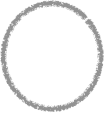 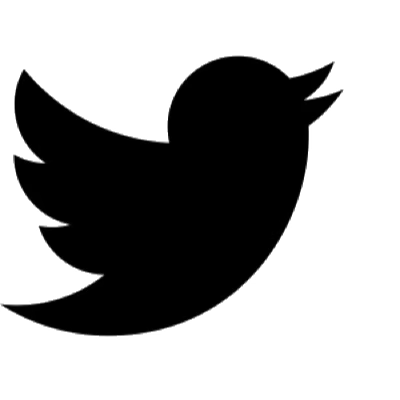 ٣
@mariamalb8ailym
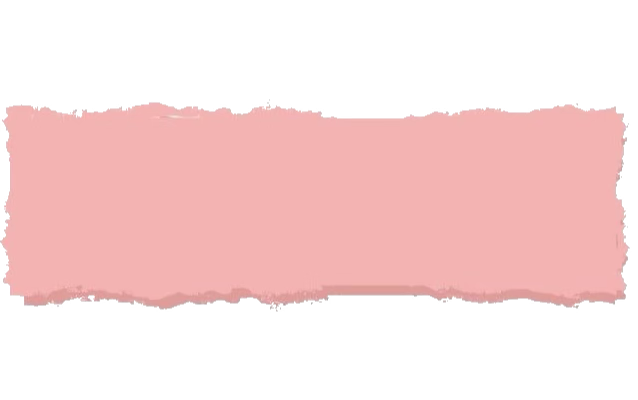 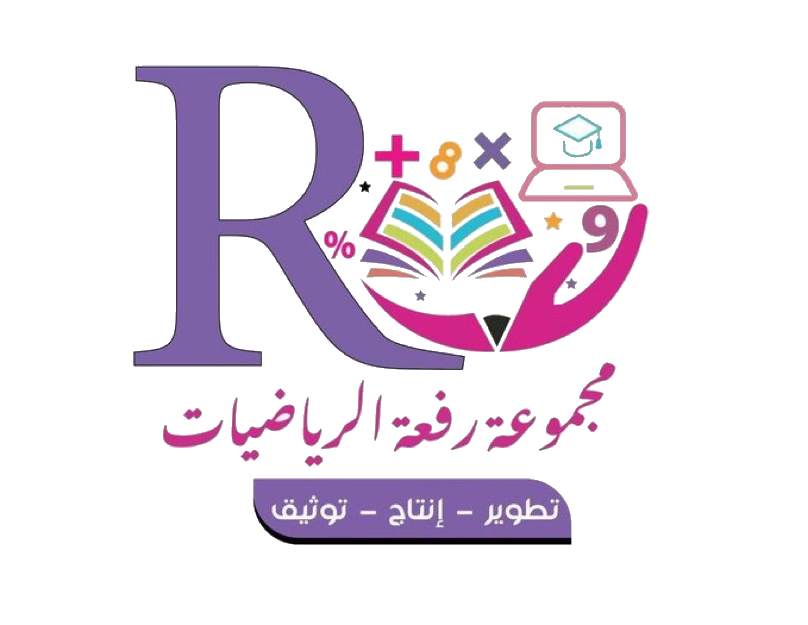 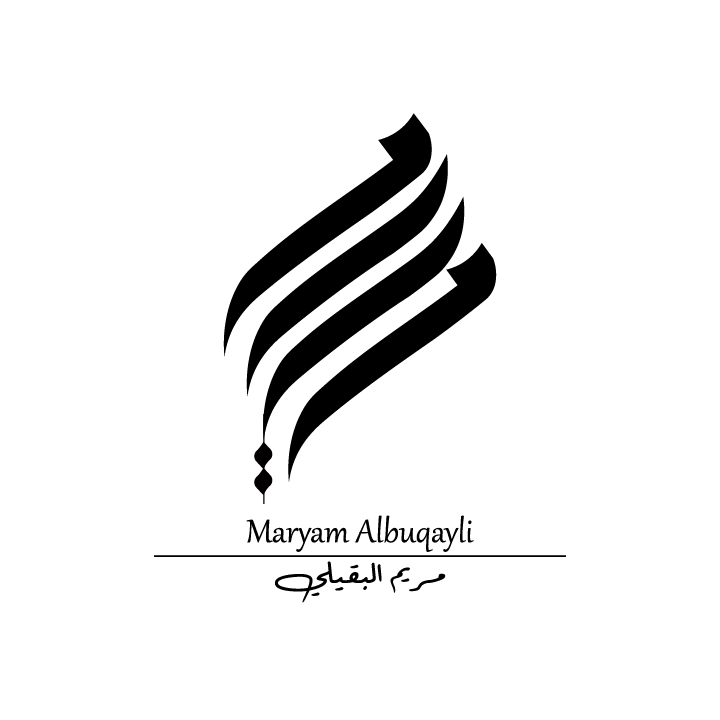 الفصل
التهيئة
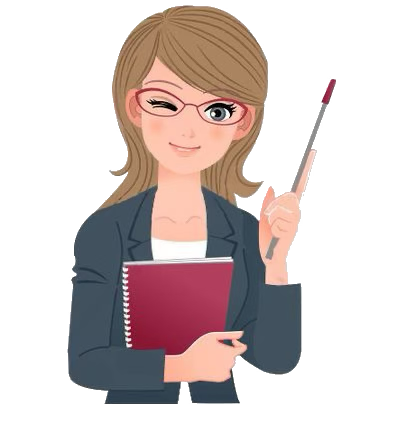 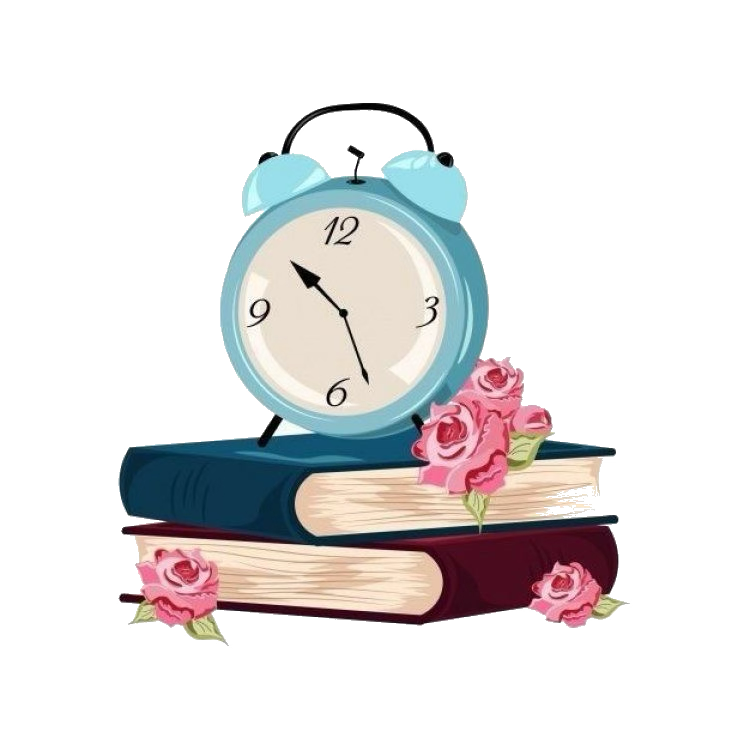 الأستاذة/ مريم البقيلي
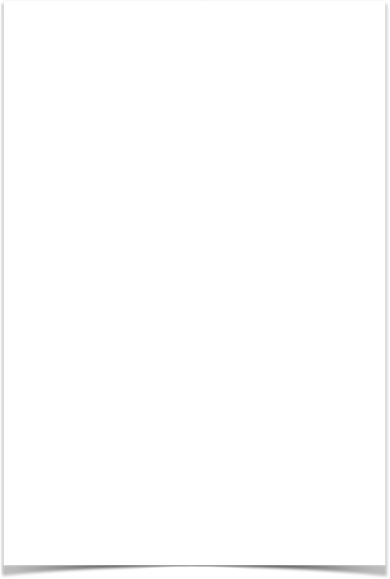 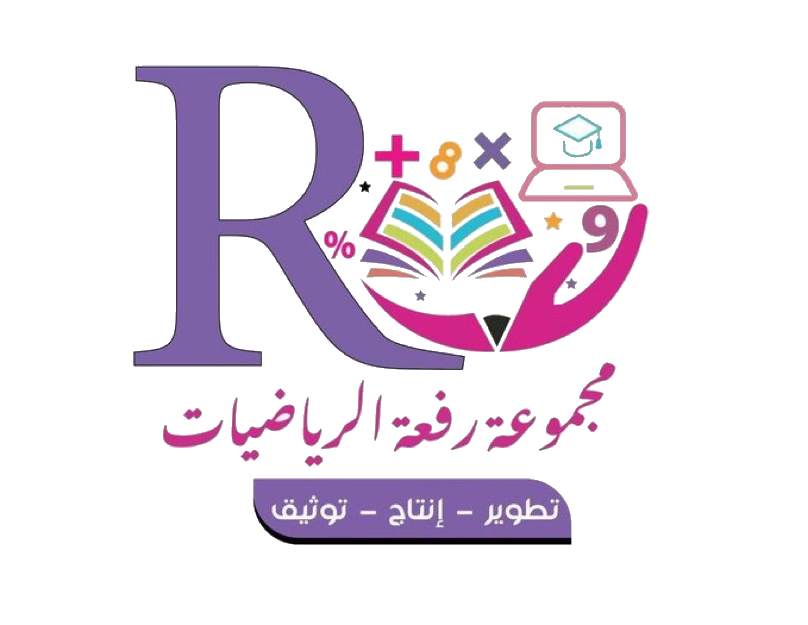 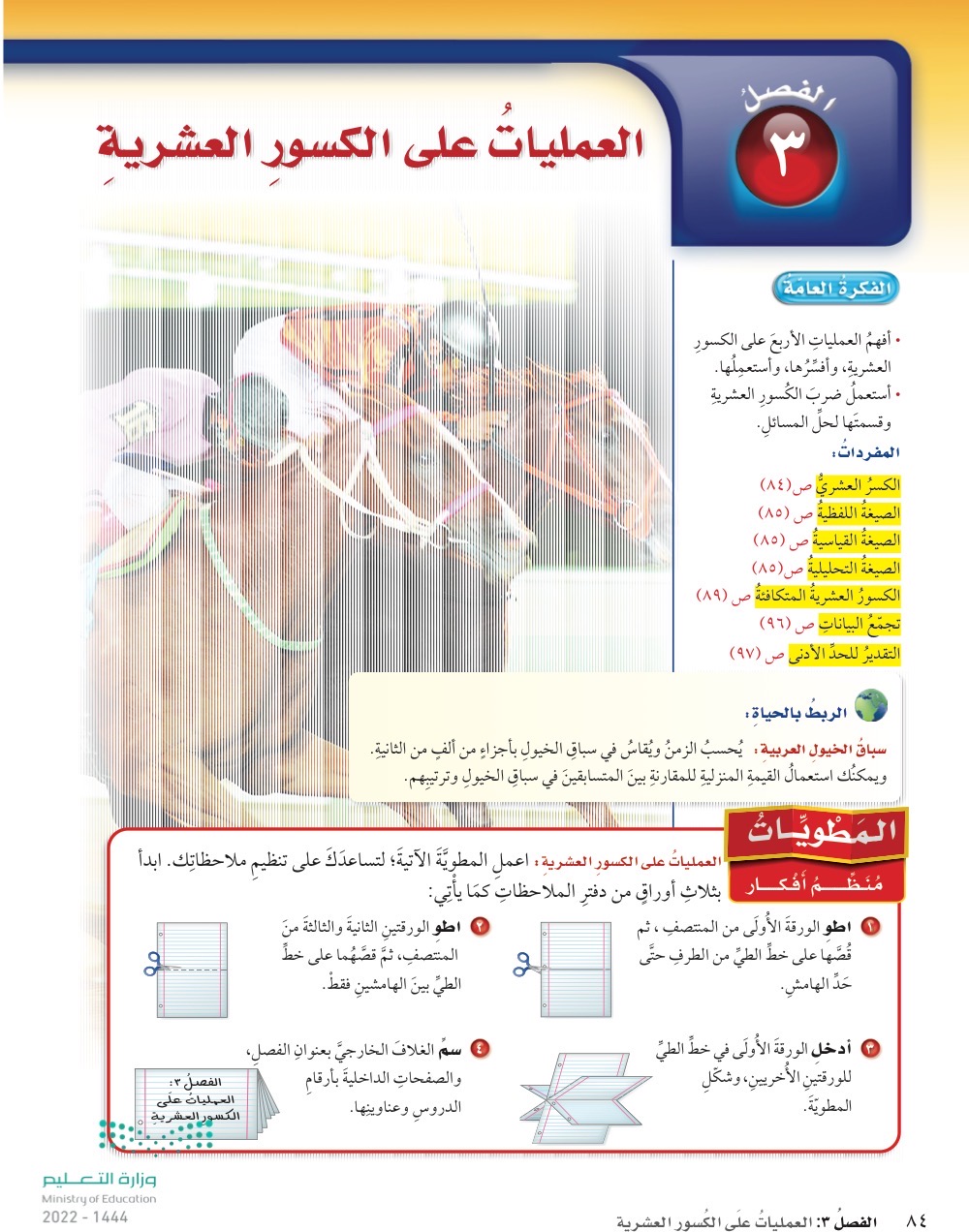 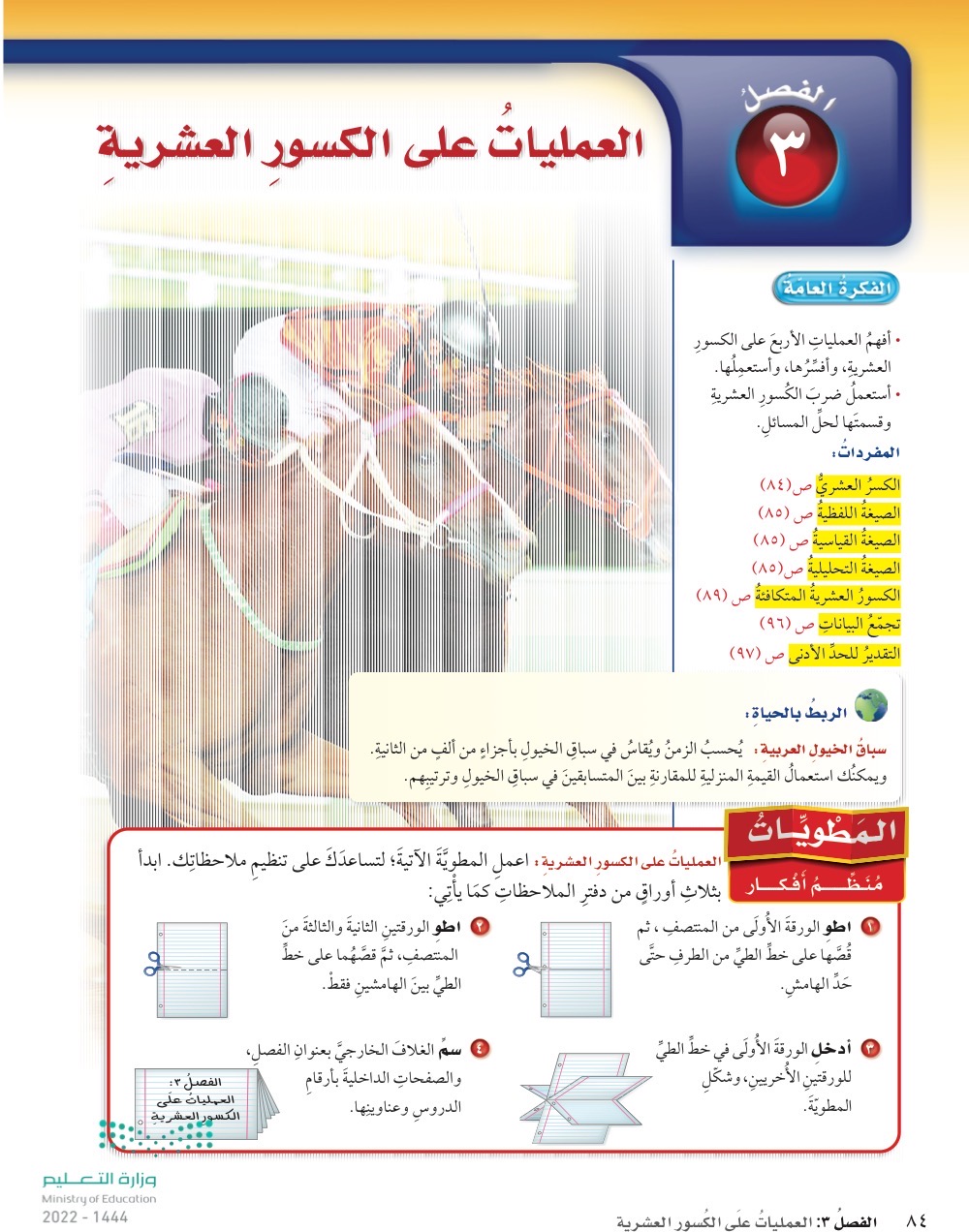 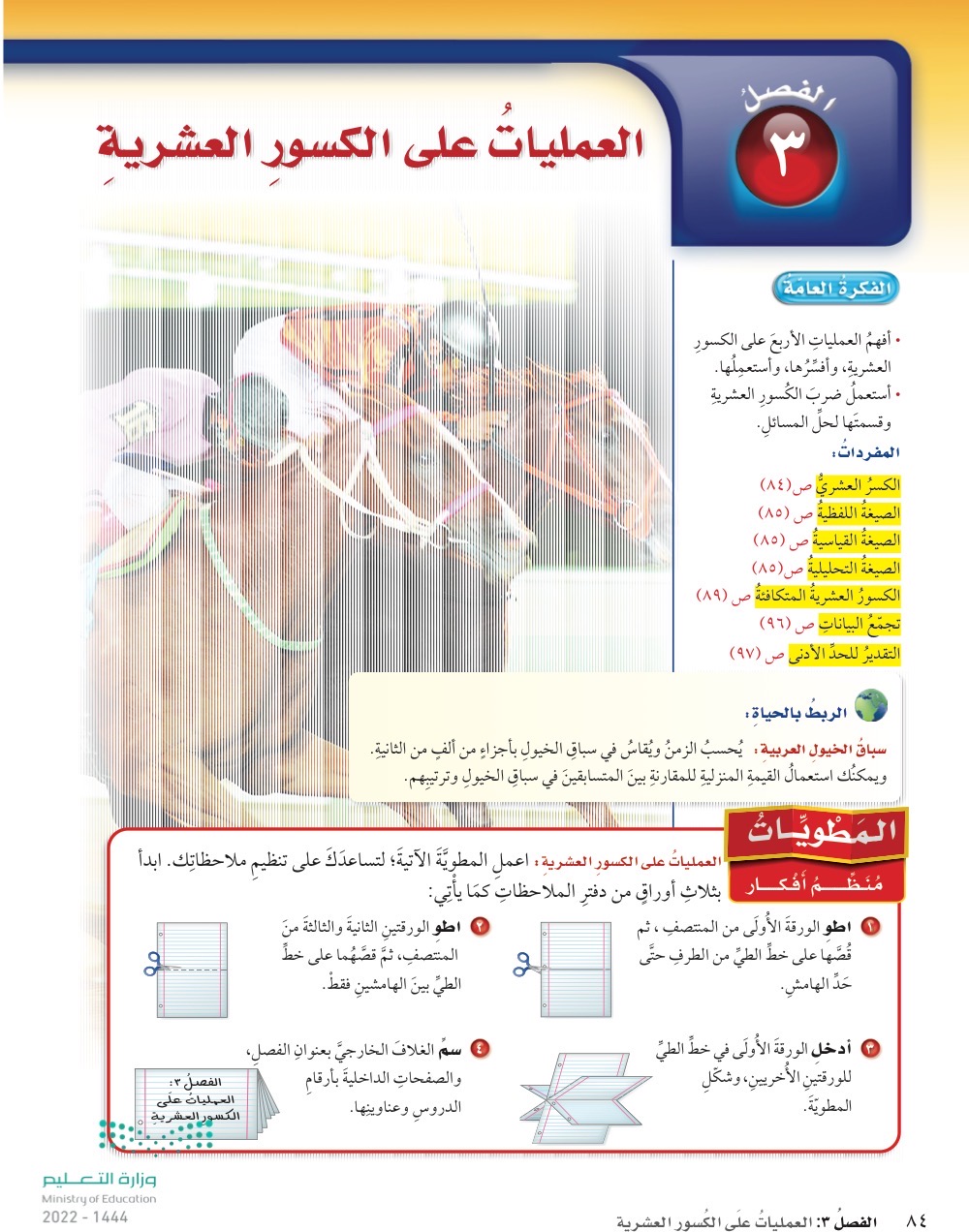 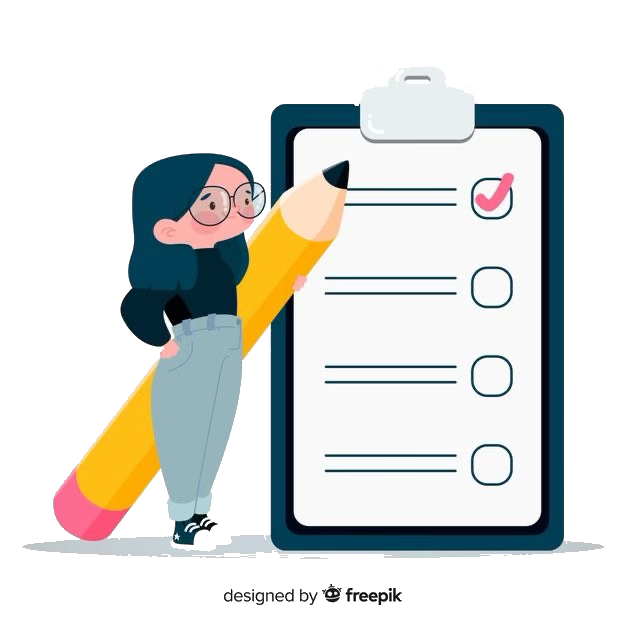 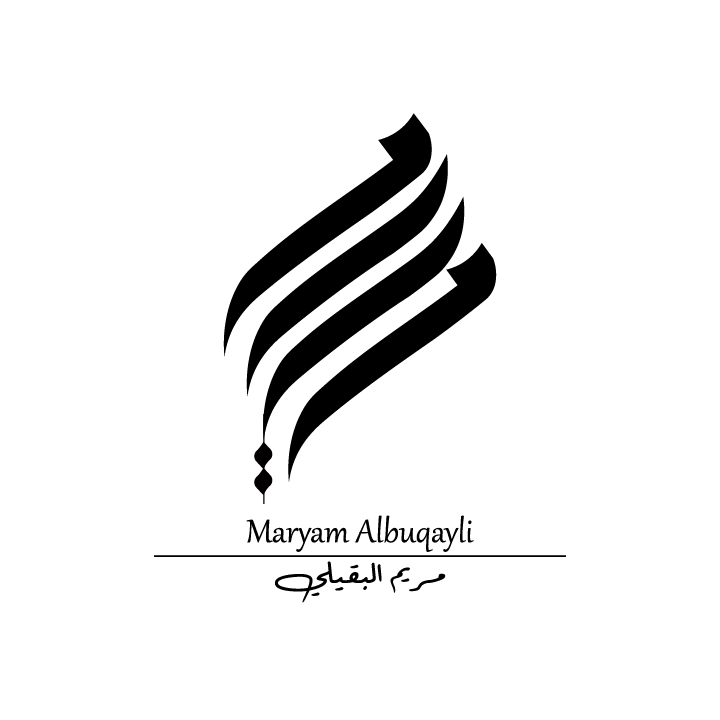 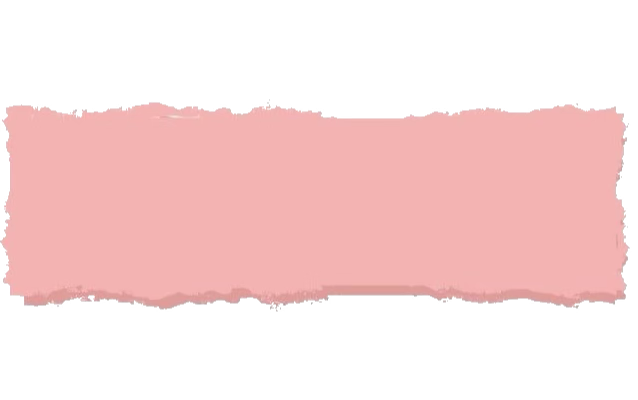 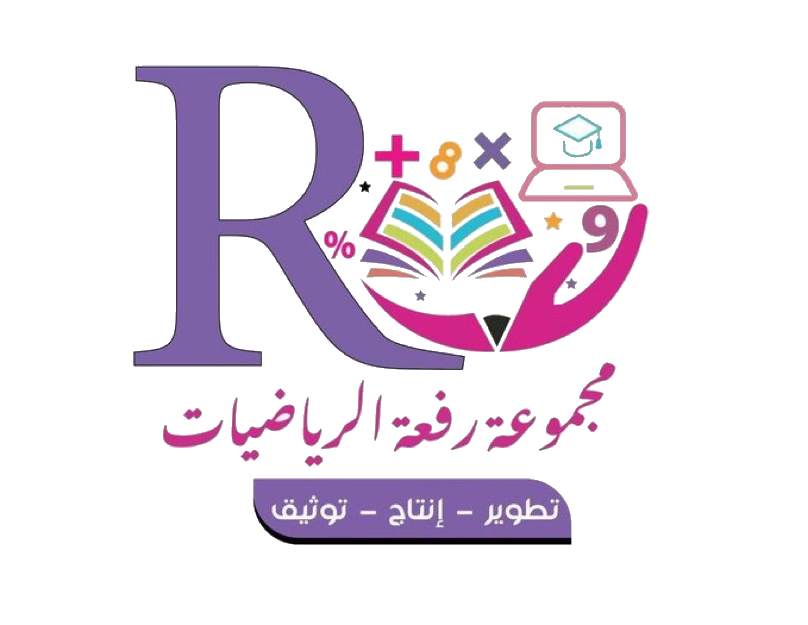 التهيئة
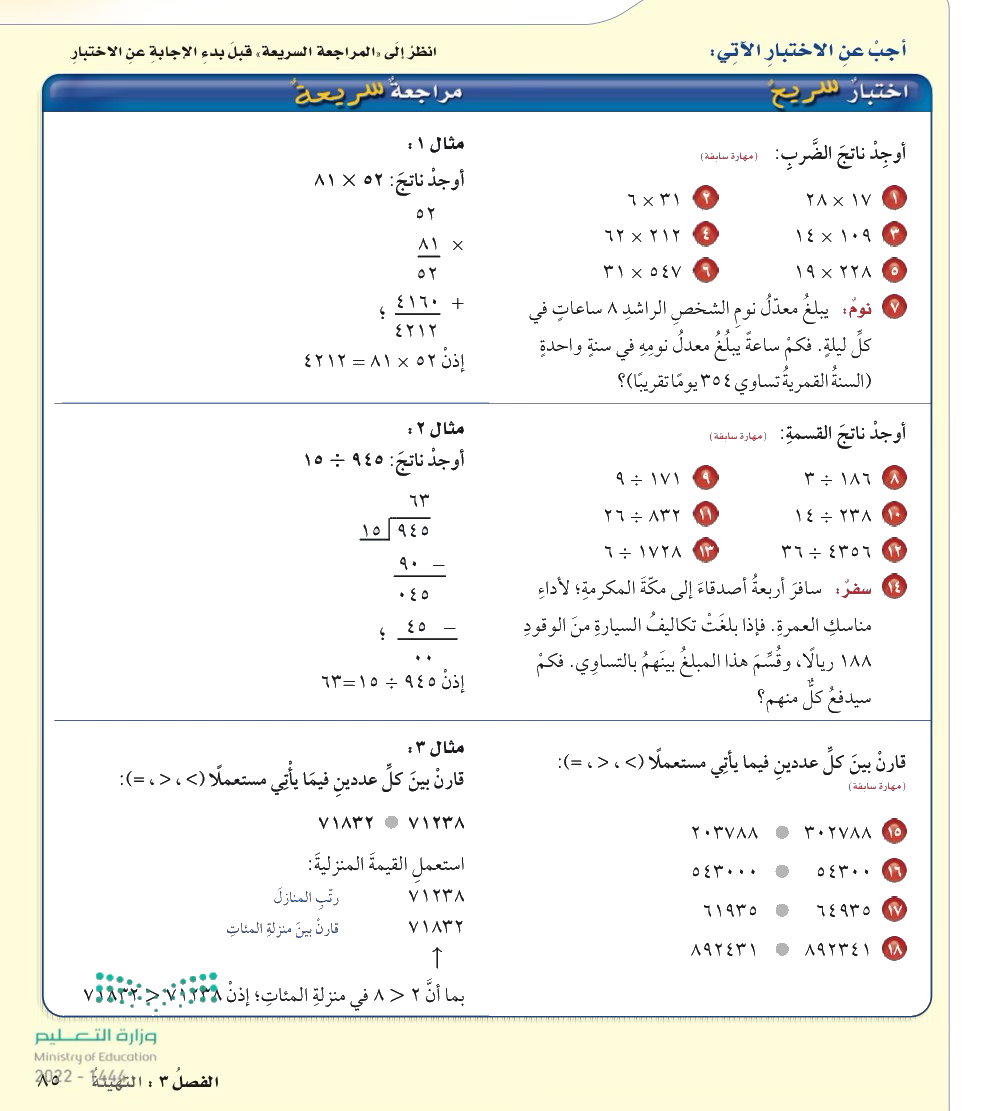 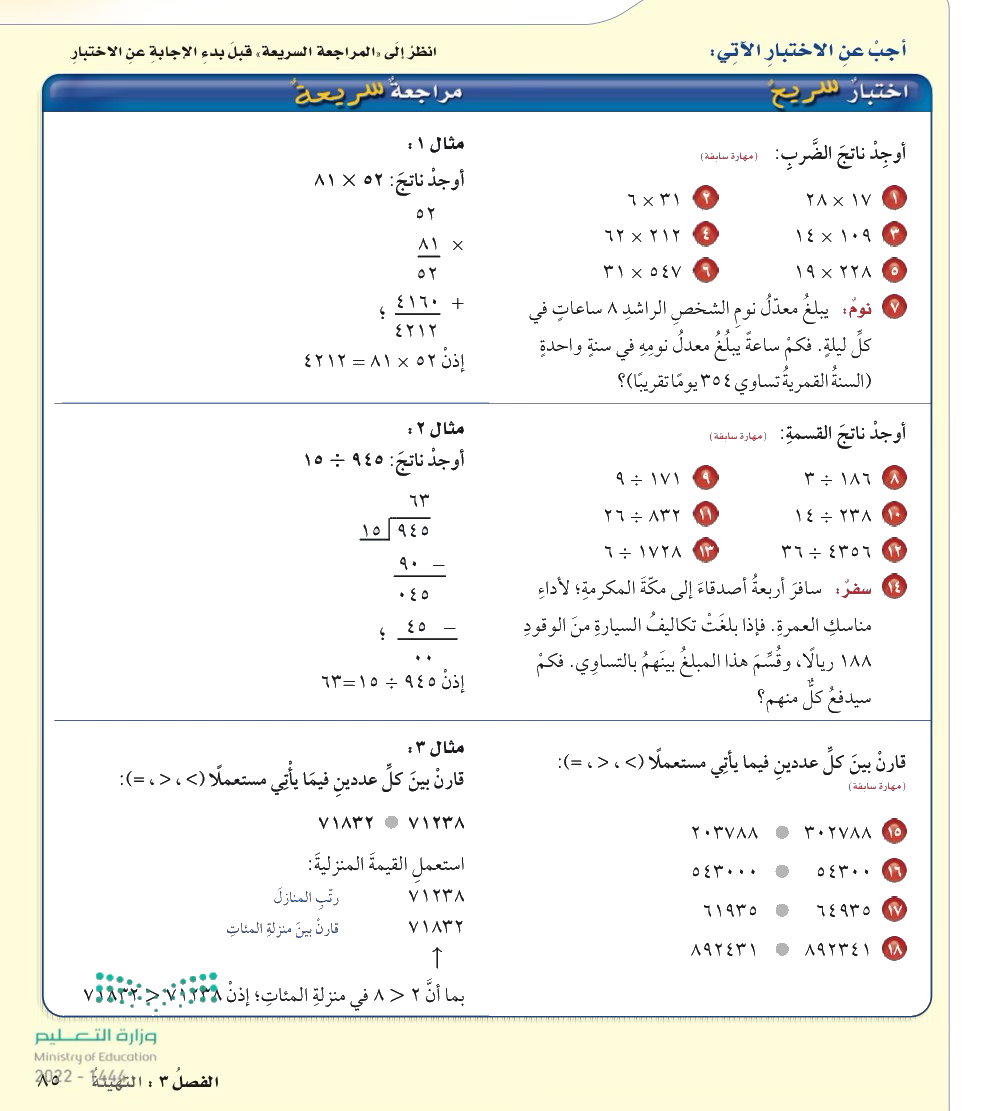 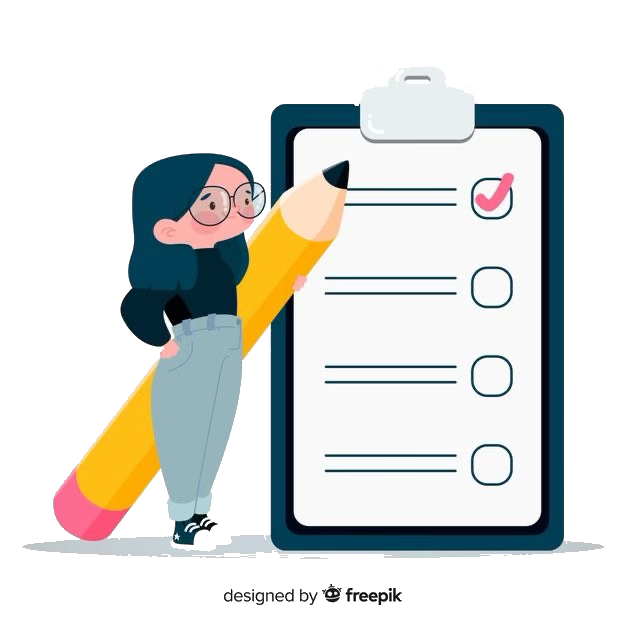 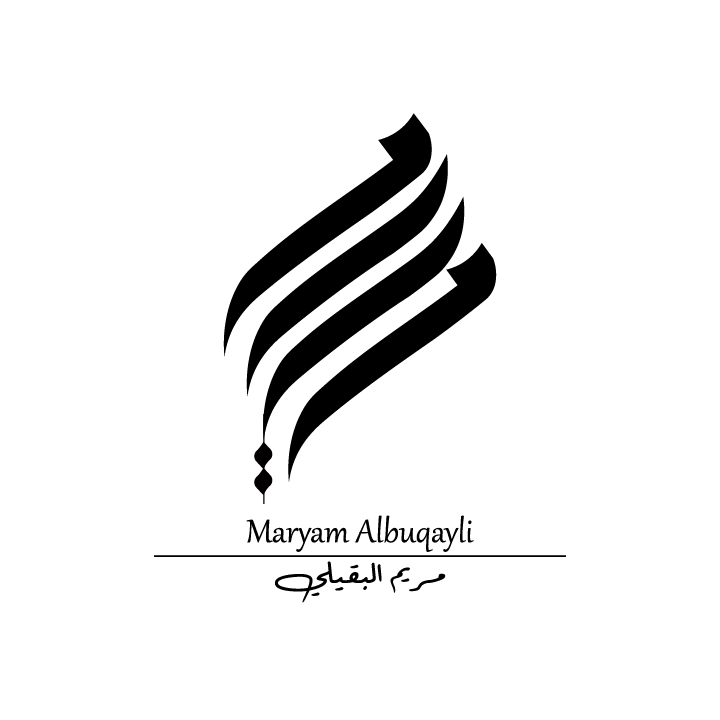 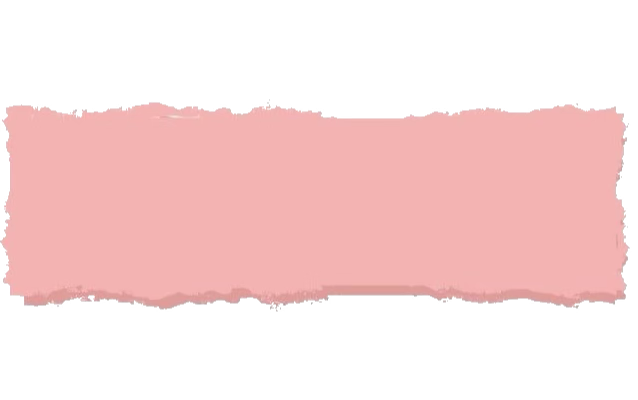 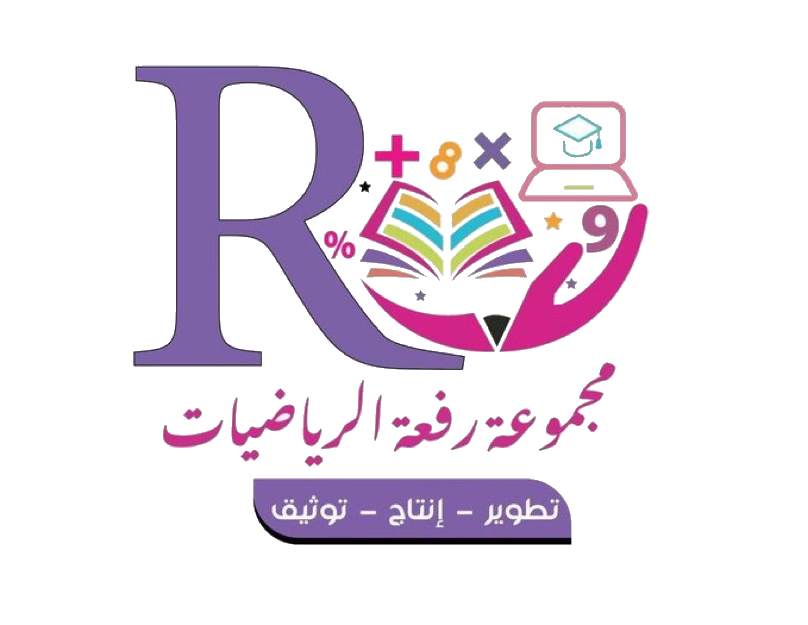 التهيئة
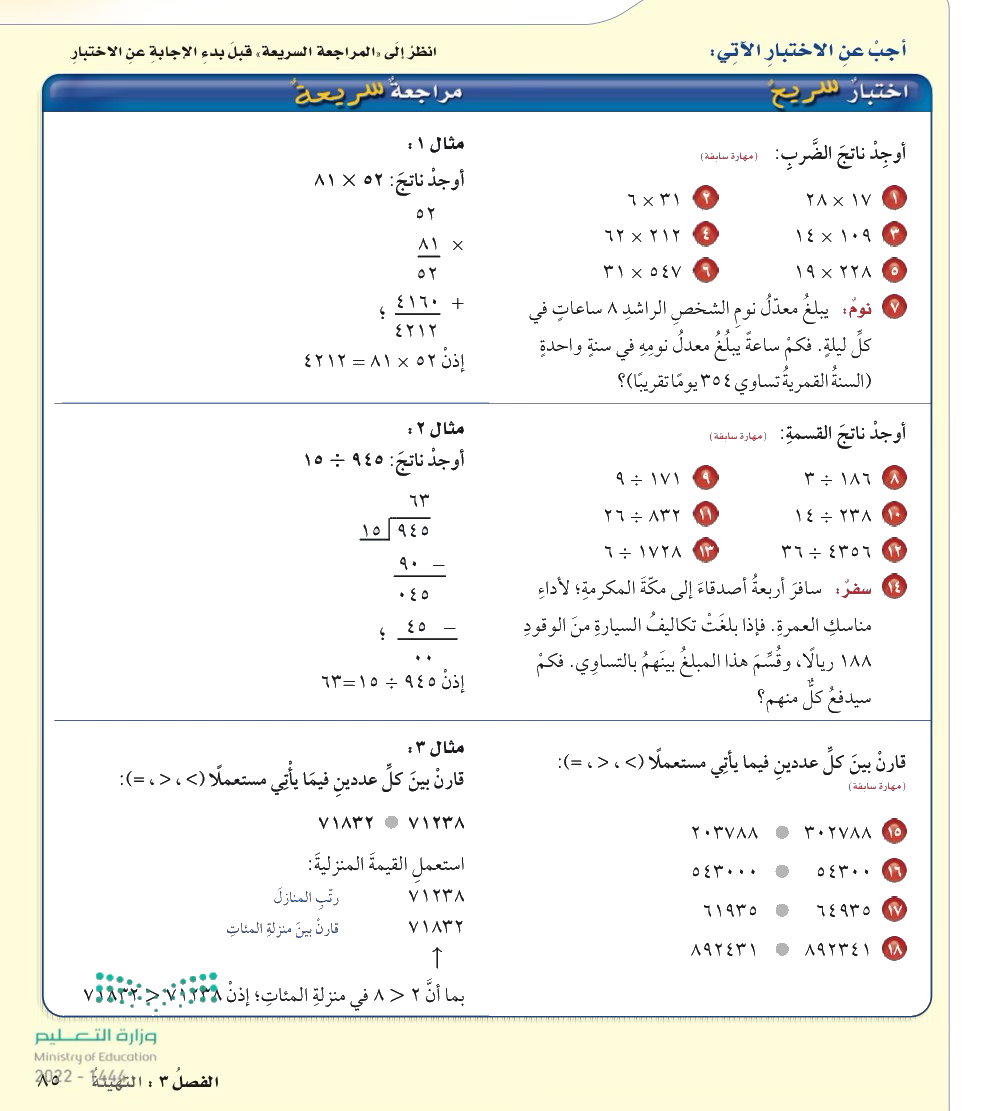 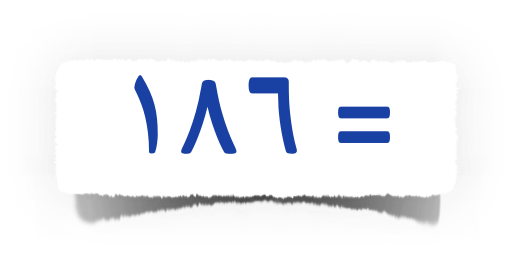 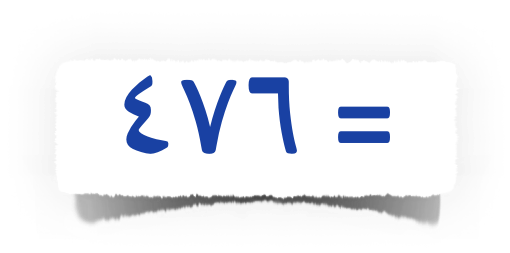 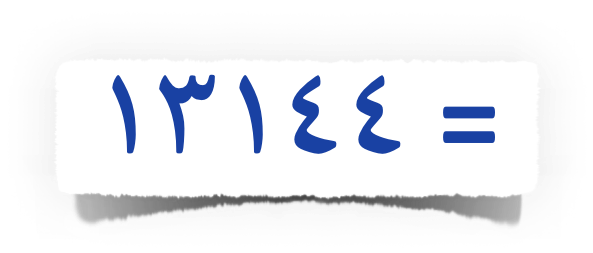 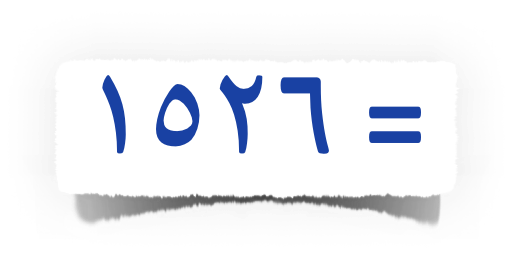 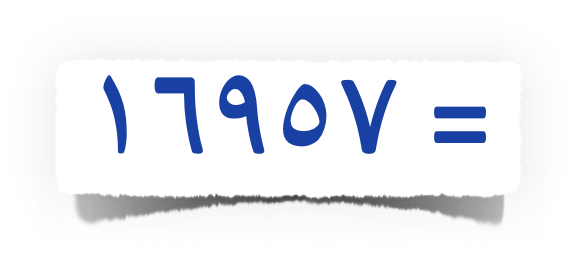 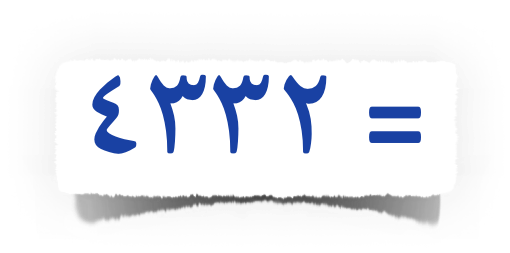 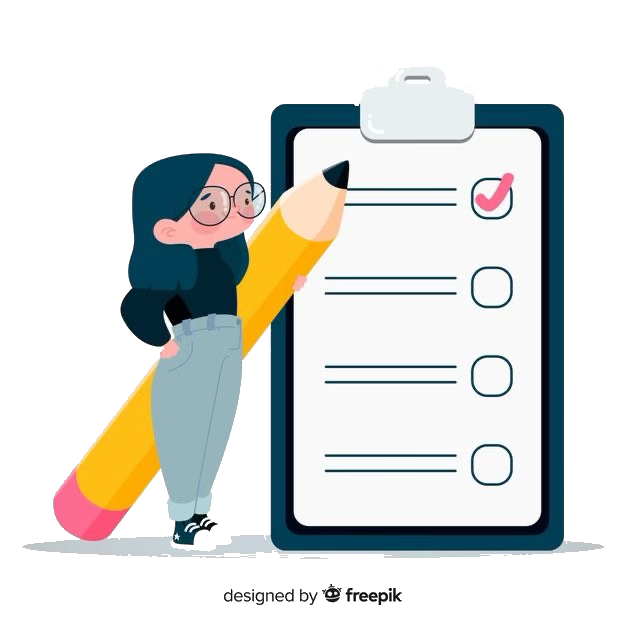 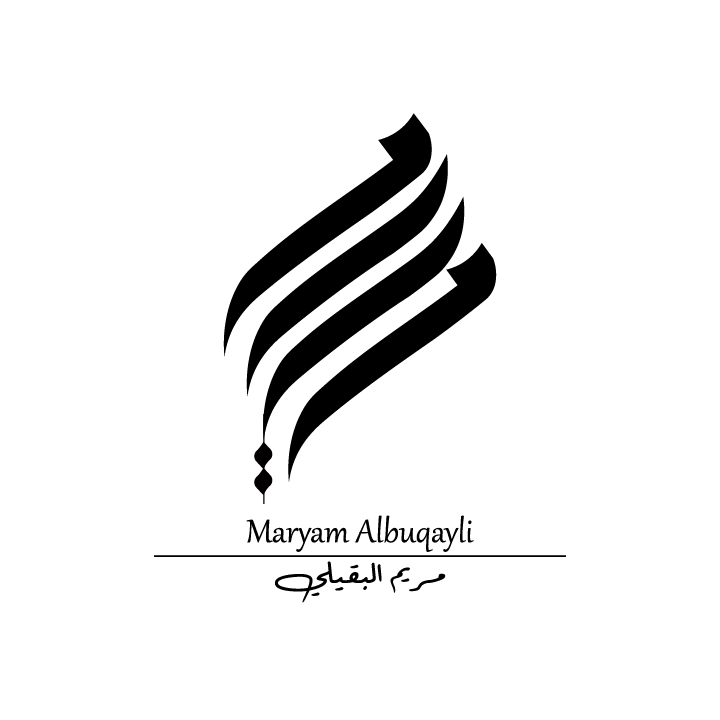 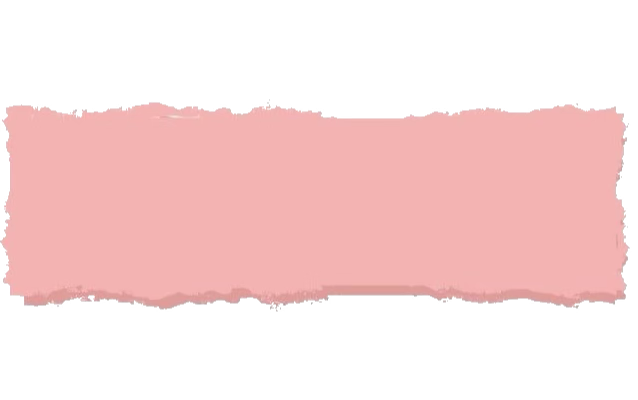 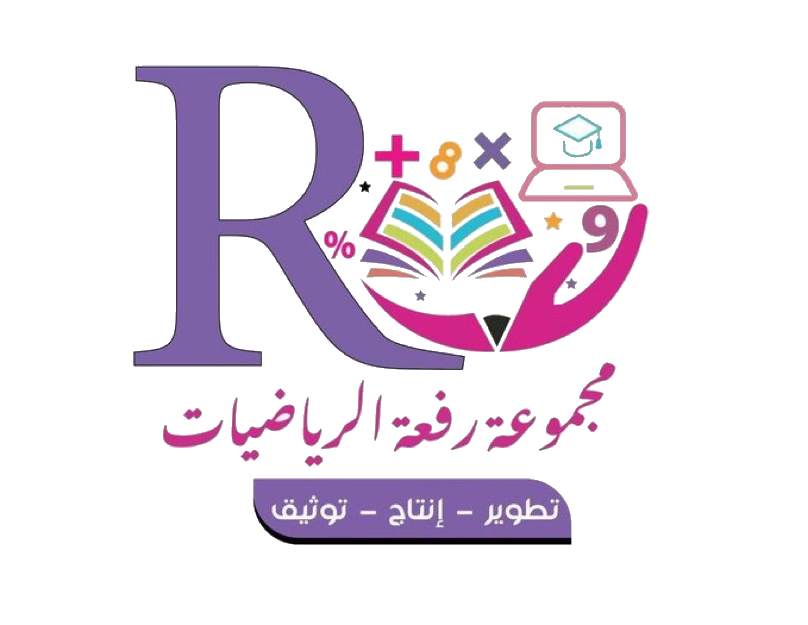 التهيئة
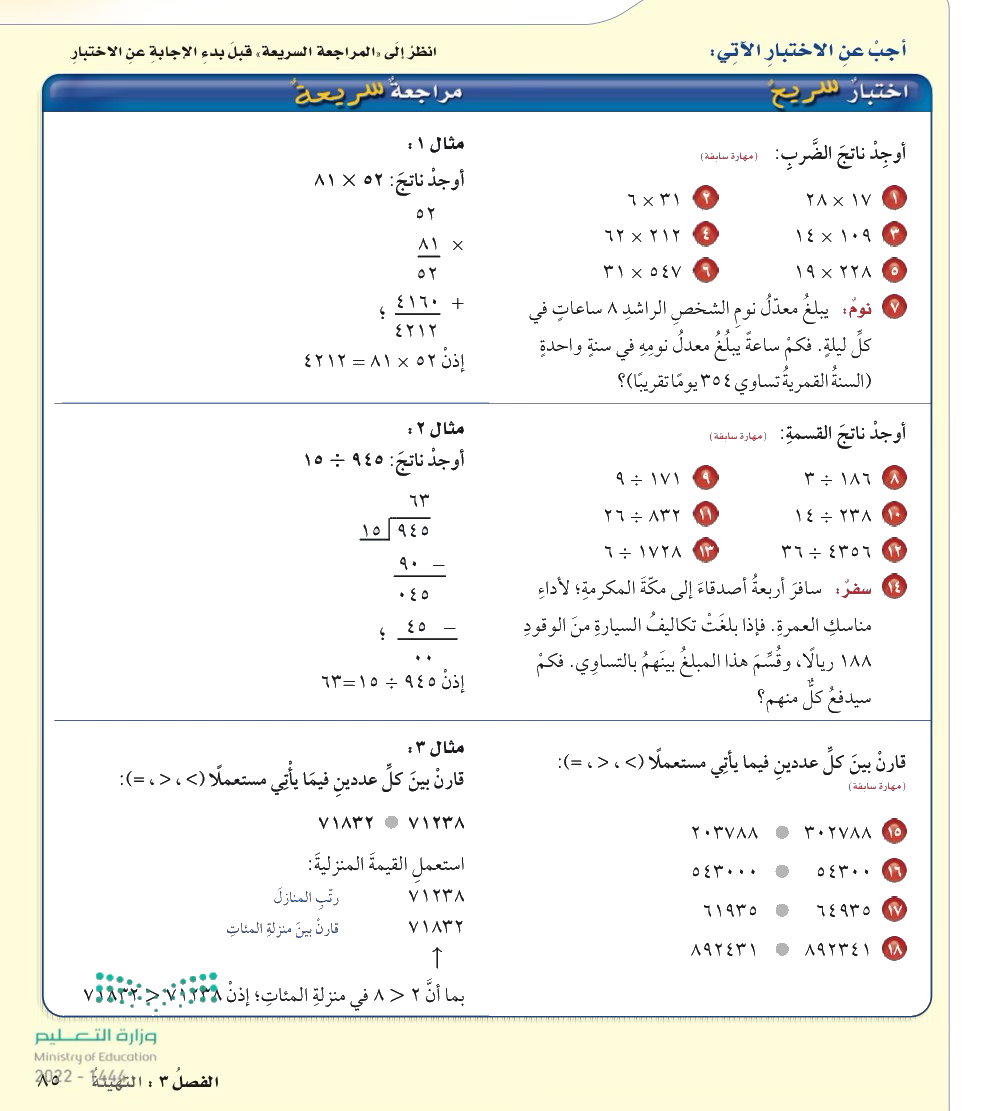 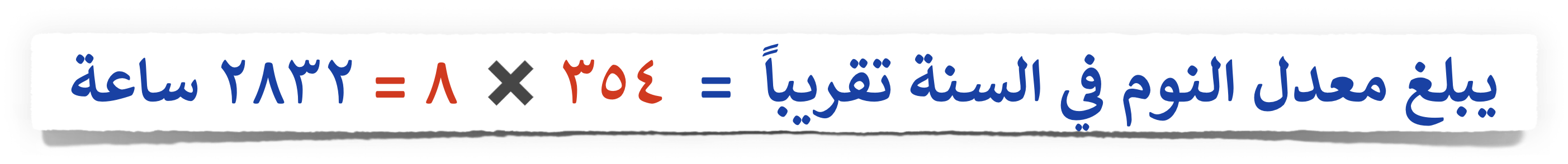 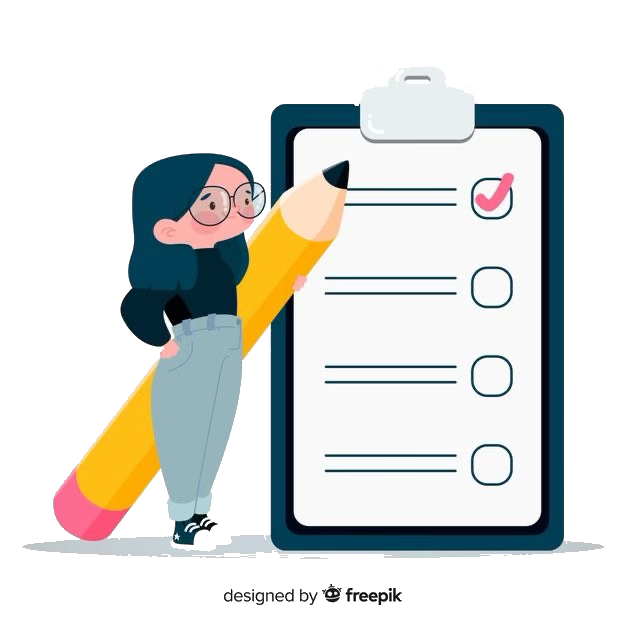 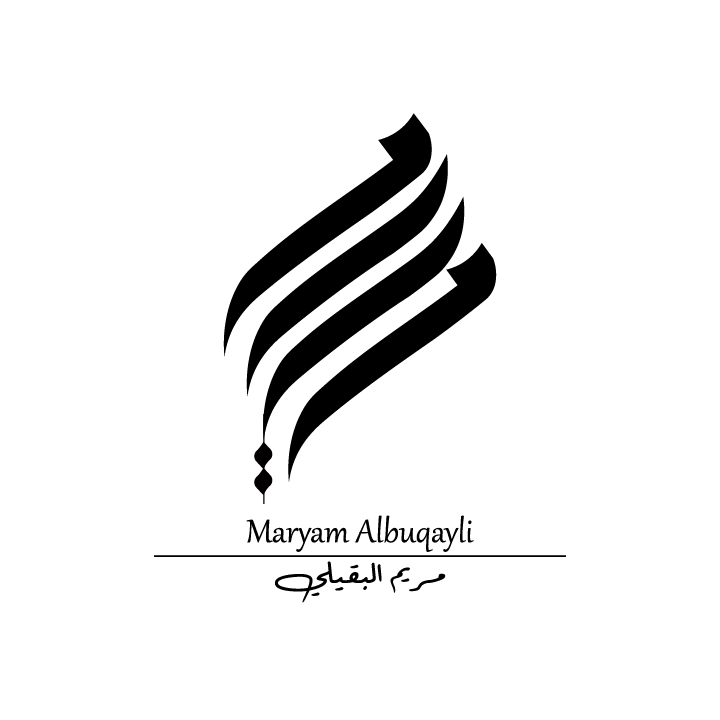 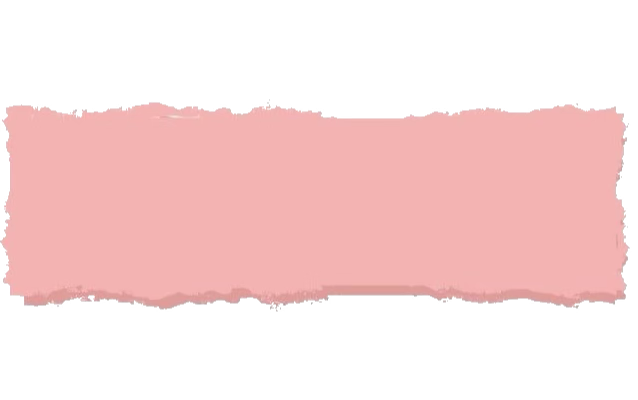 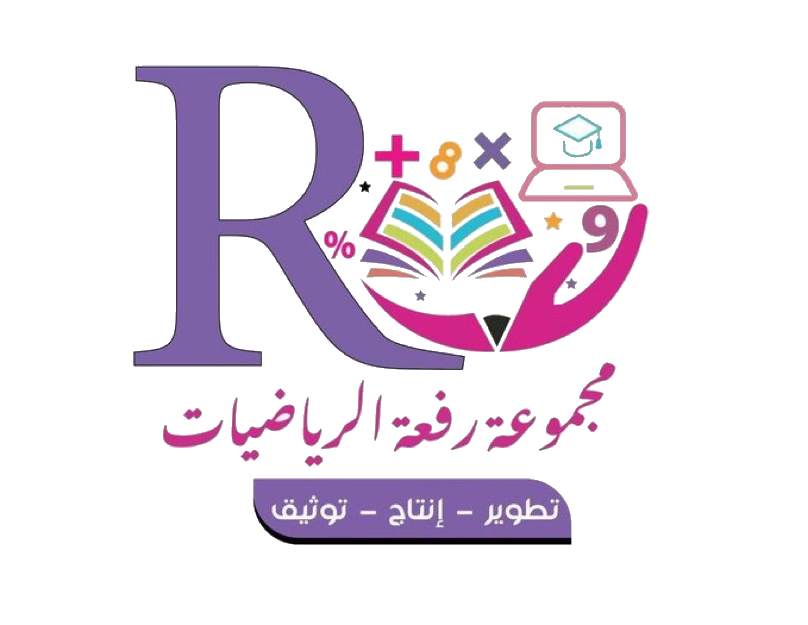 التهيئة
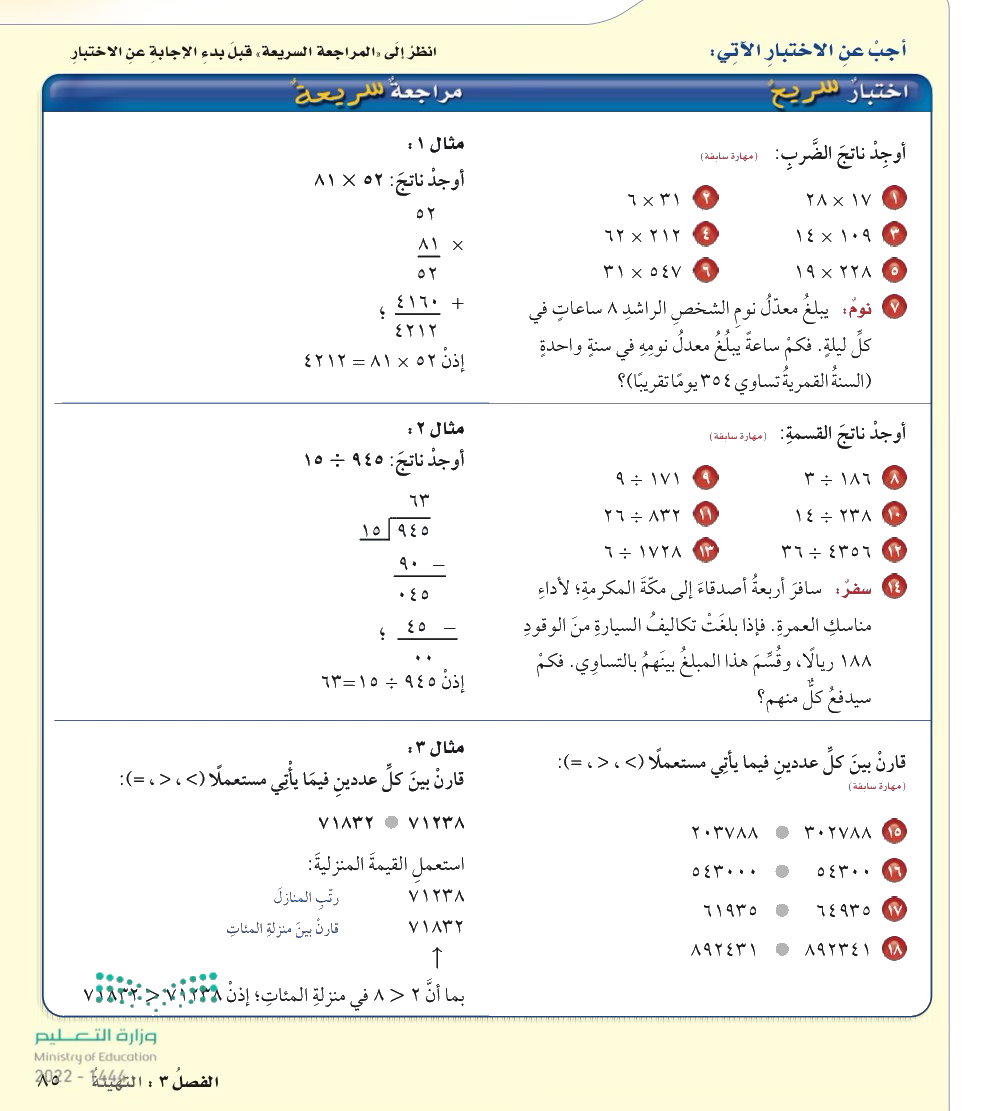 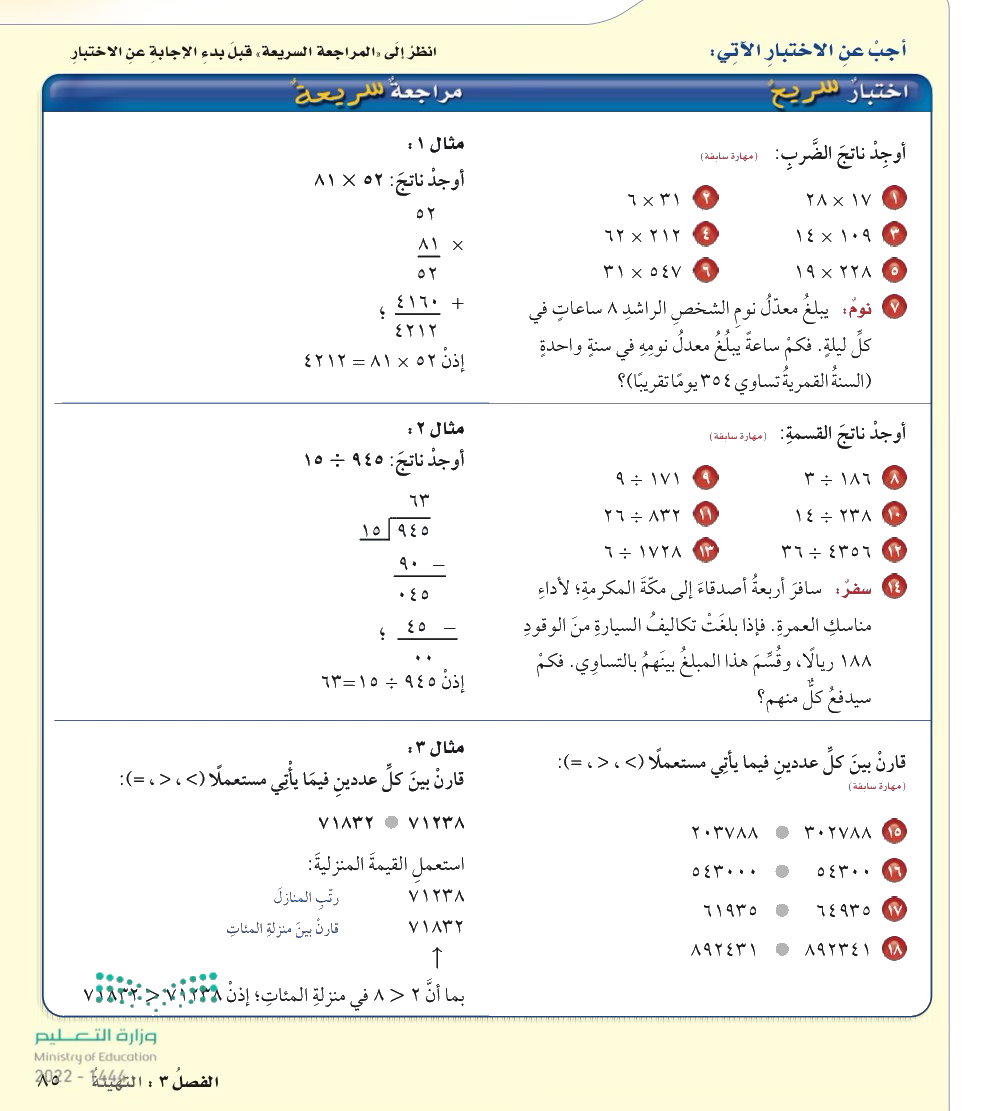 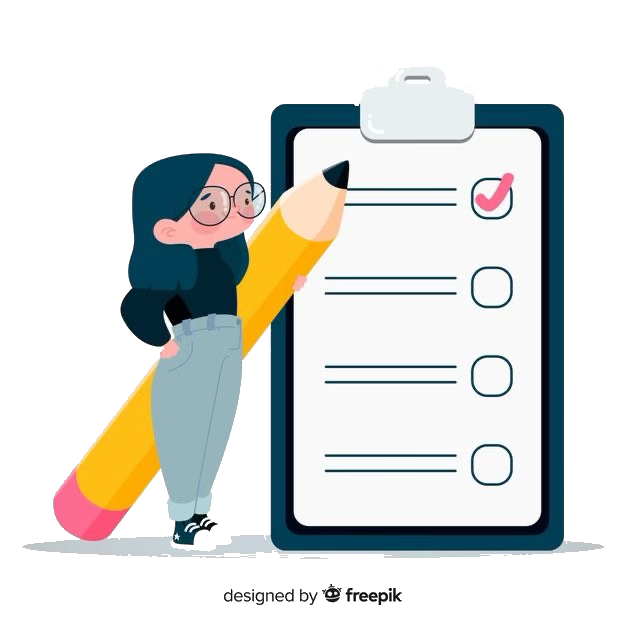 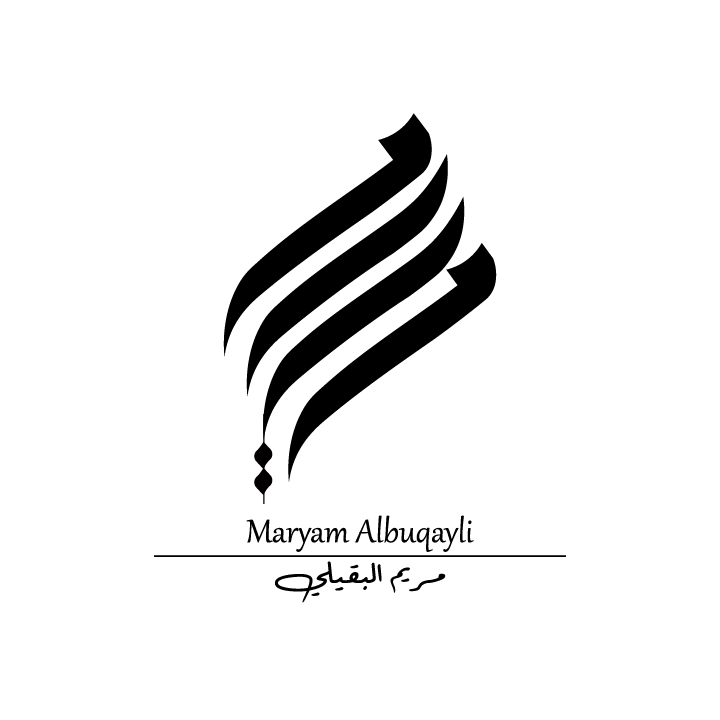 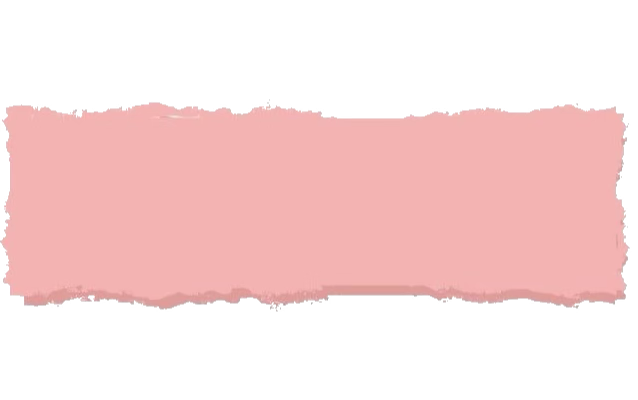 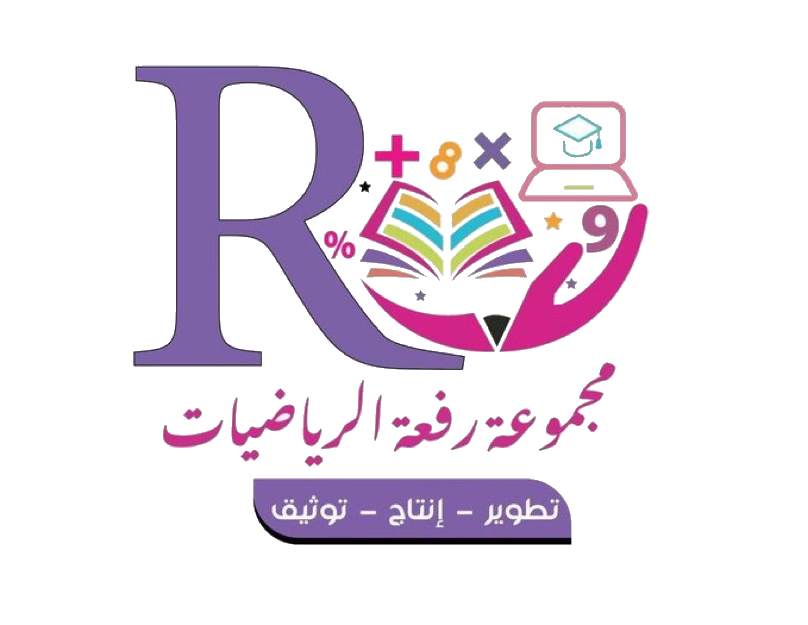 التهيئة
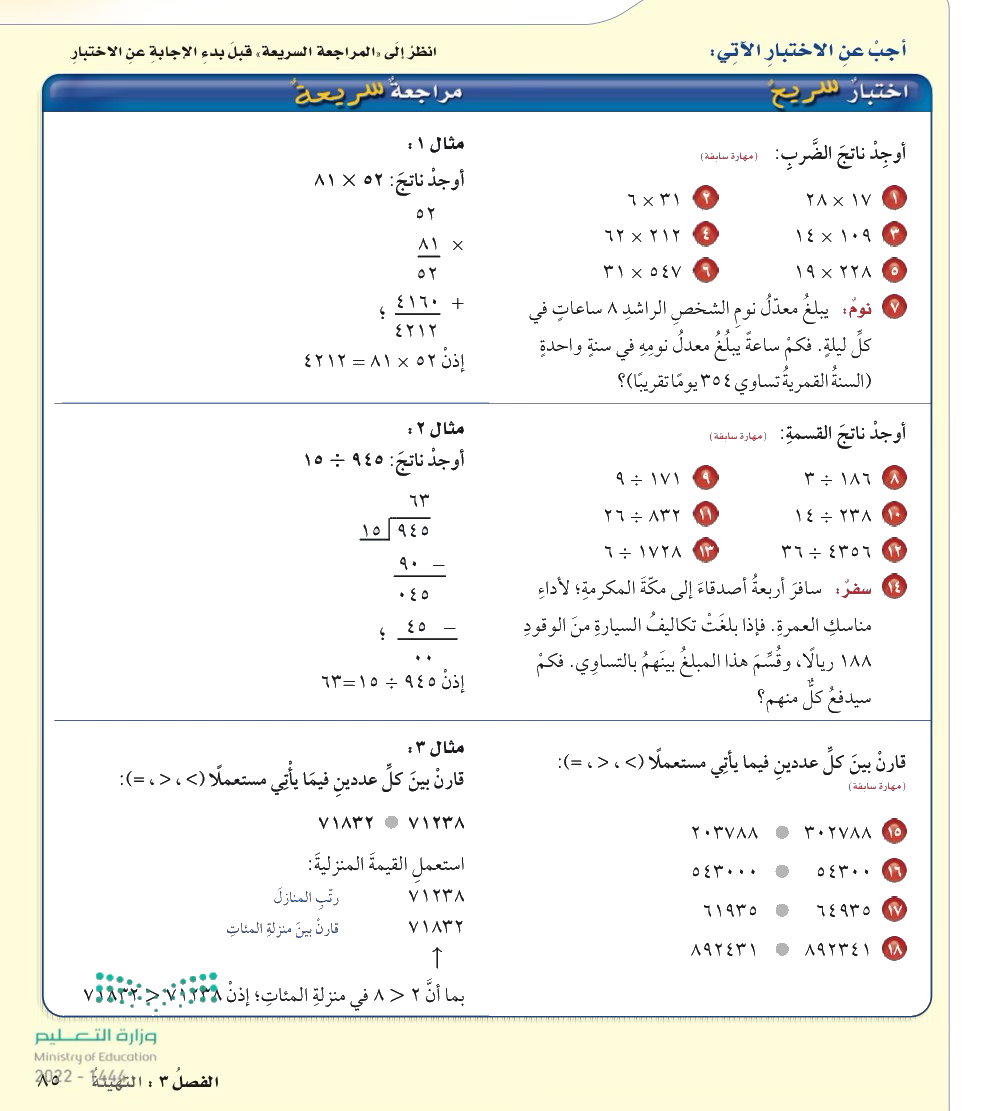 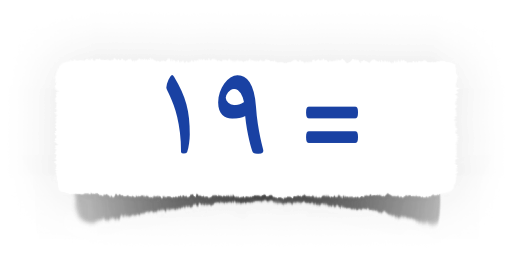 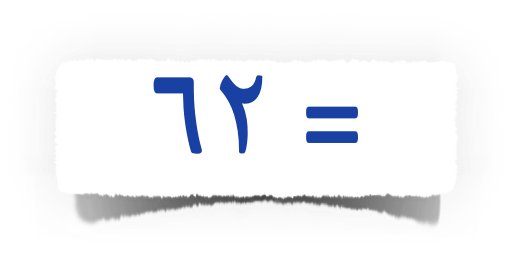 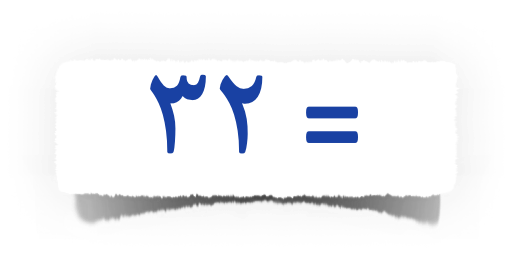 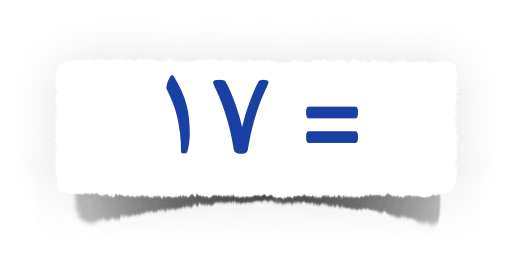 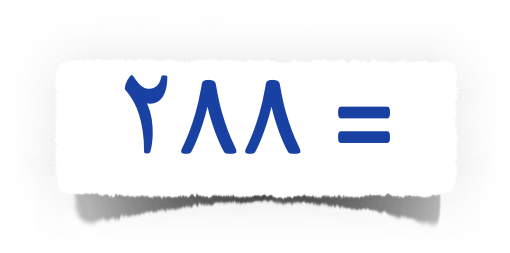 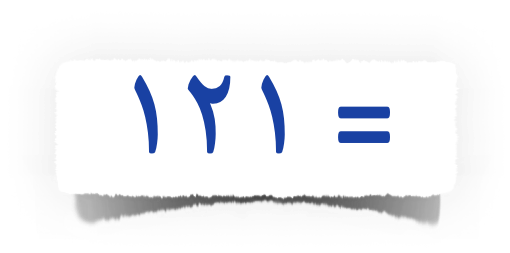 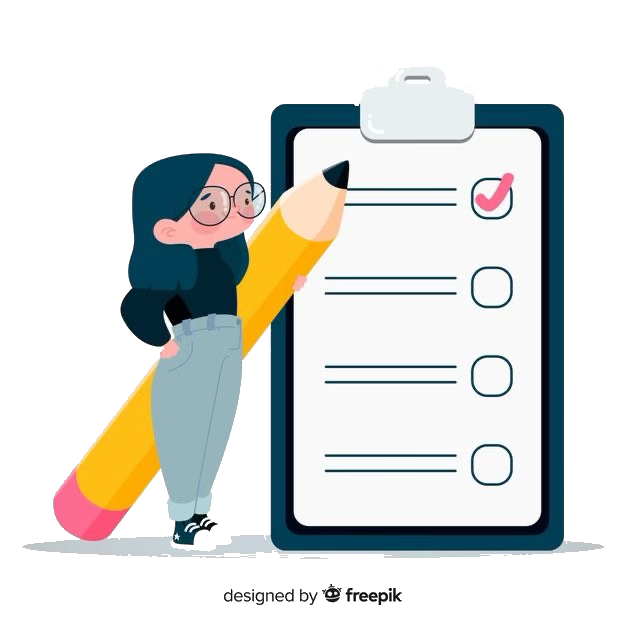 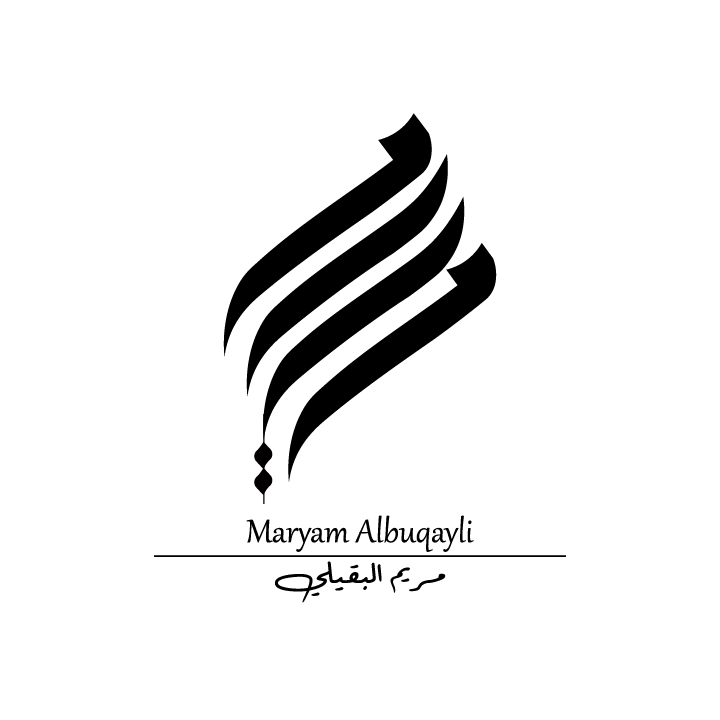 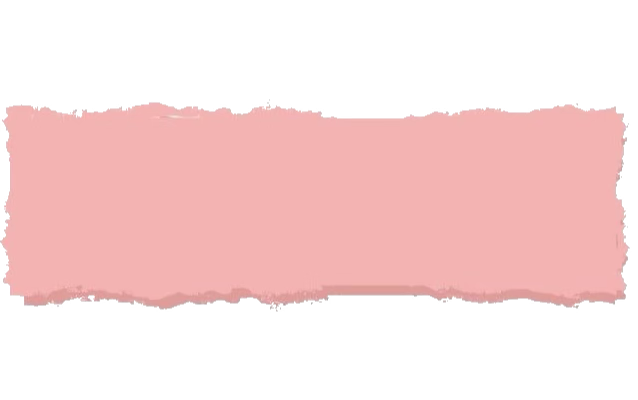 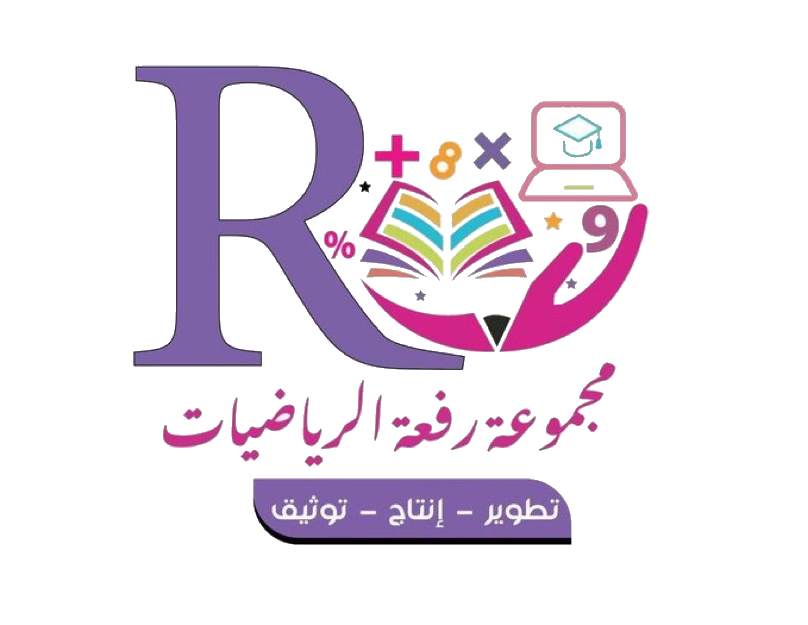 التهيئة
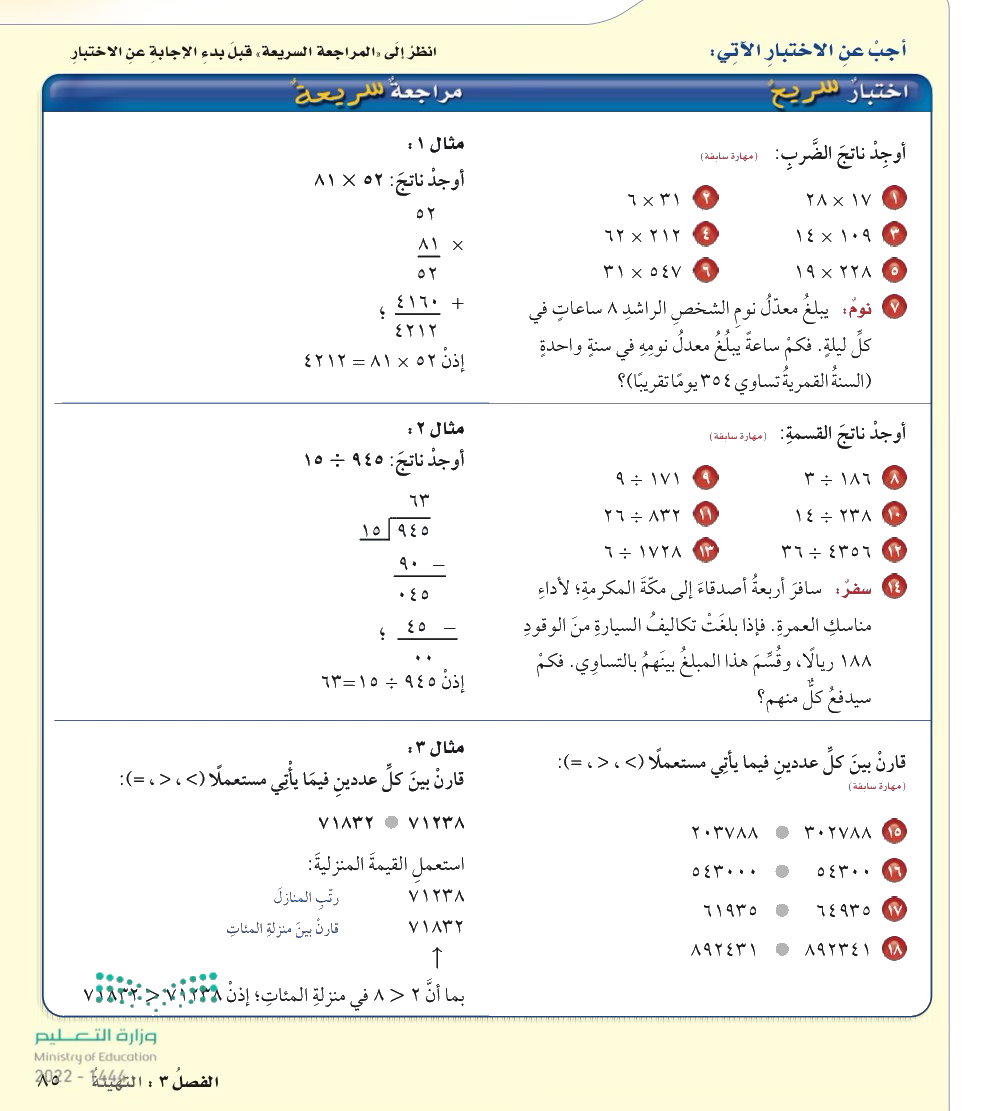 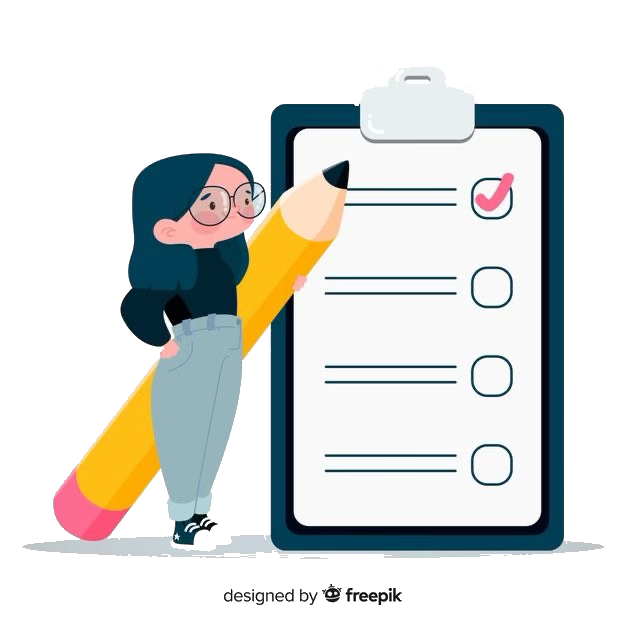 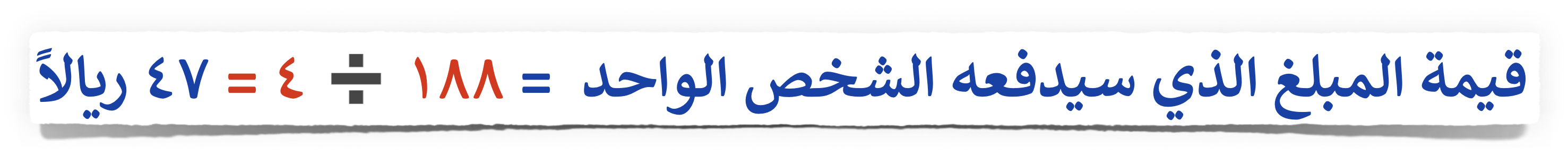 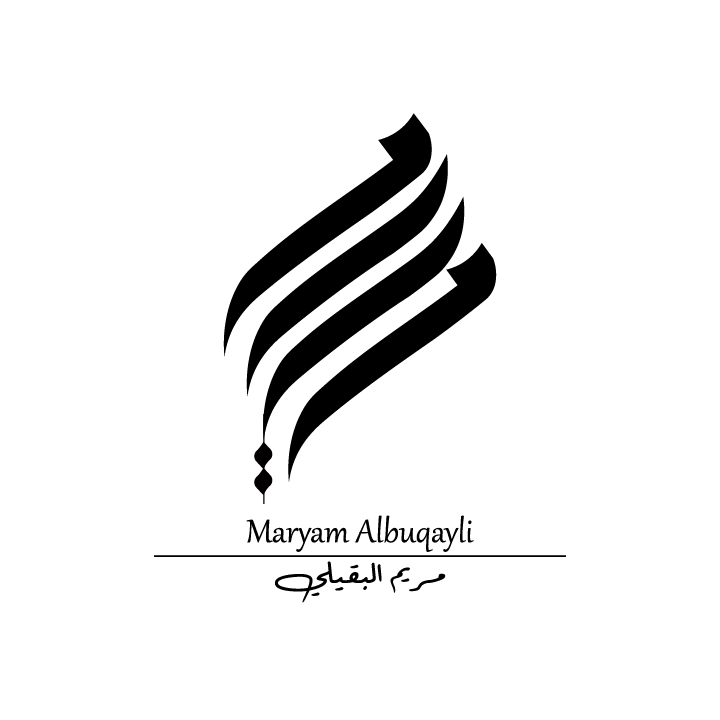 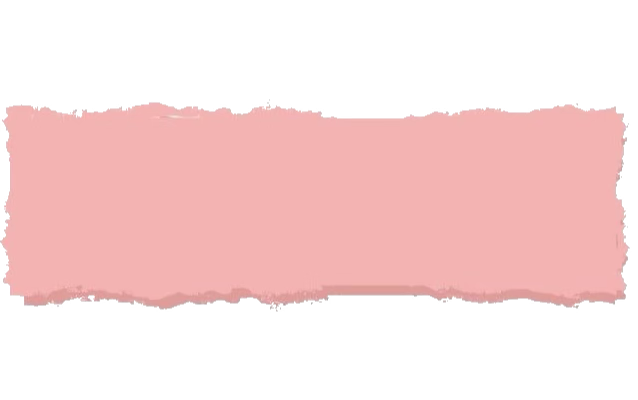 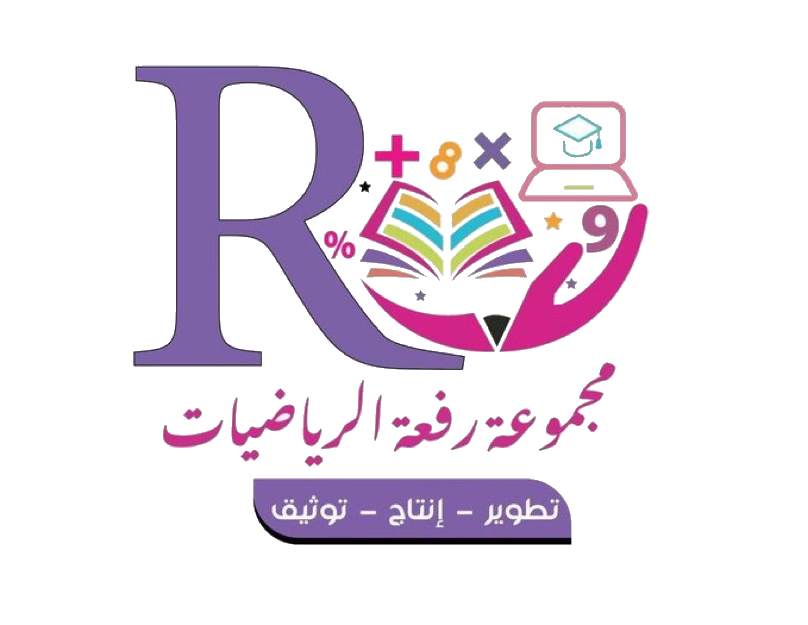 التهيئة
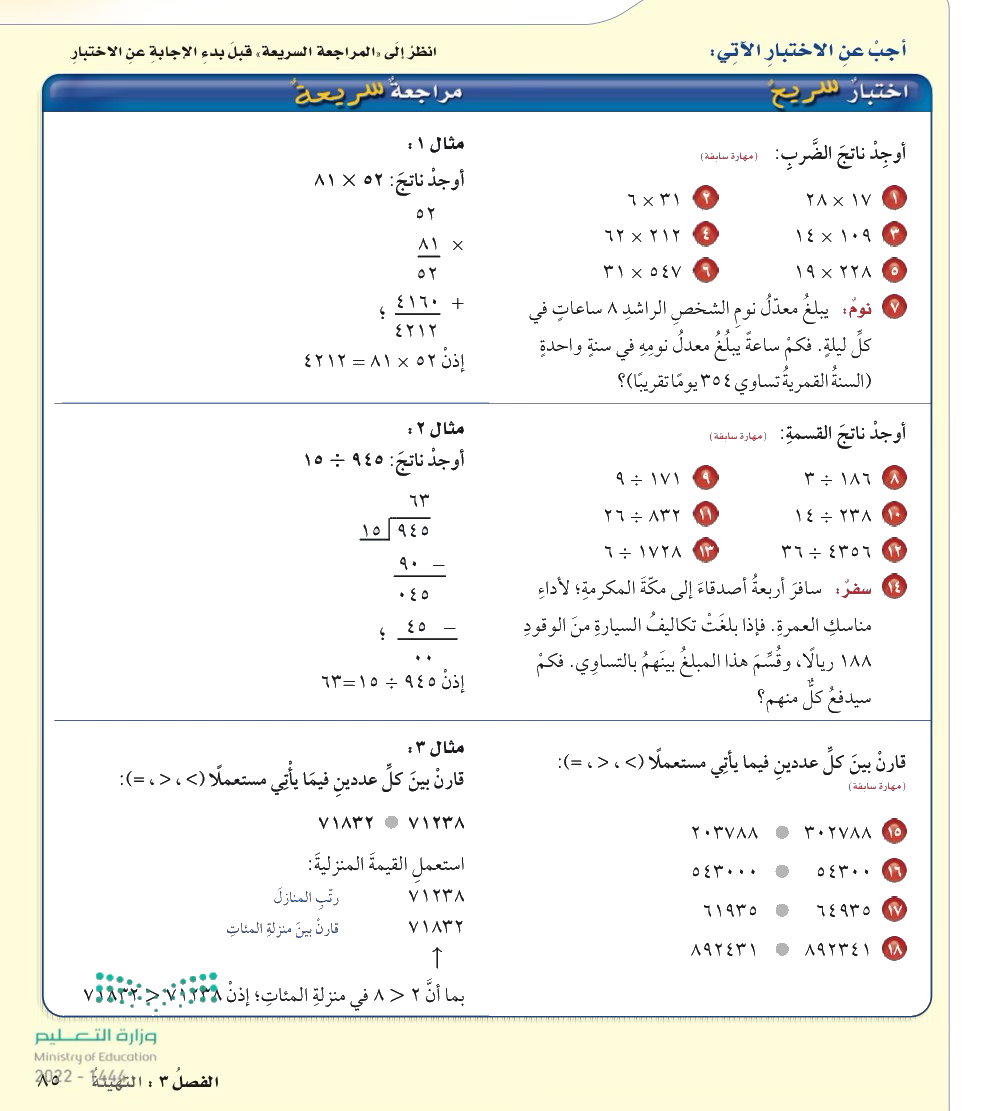 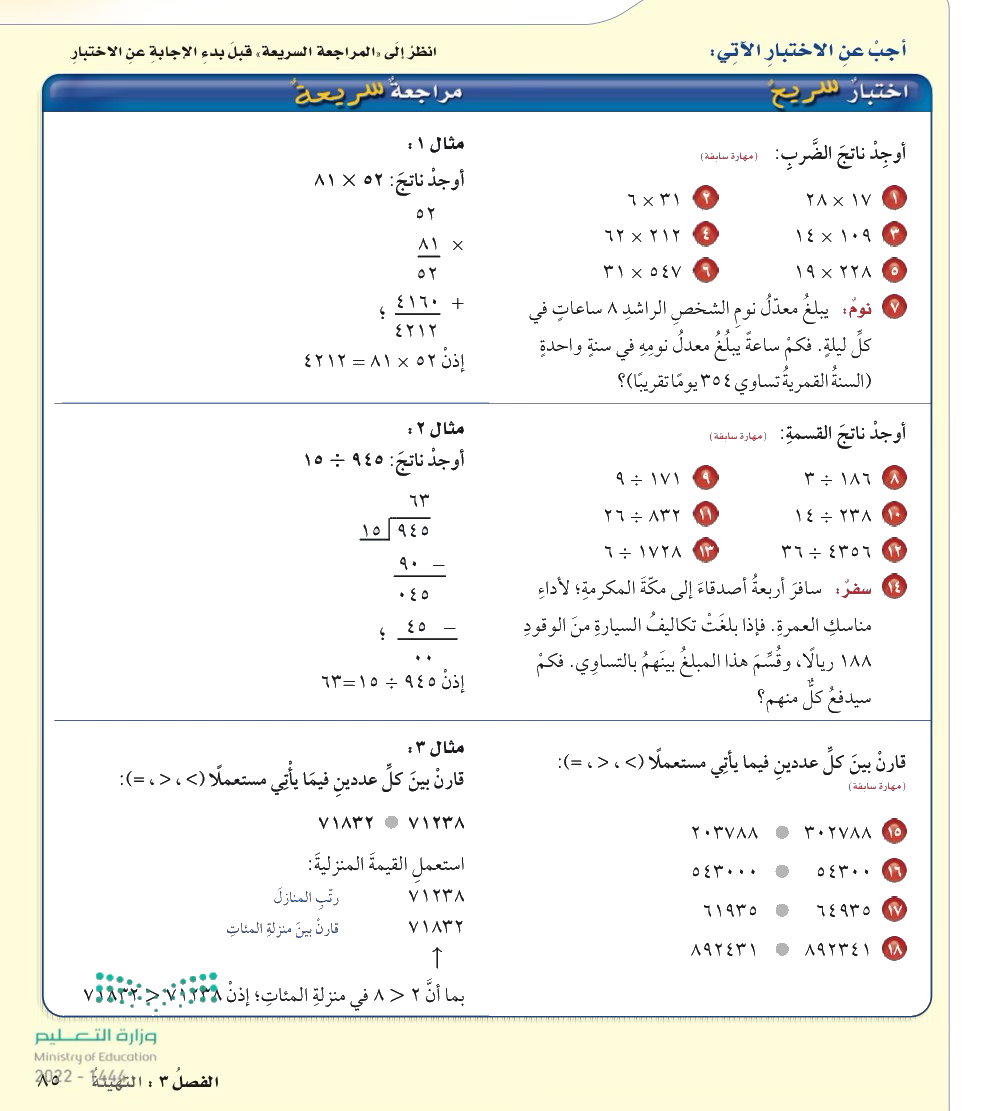 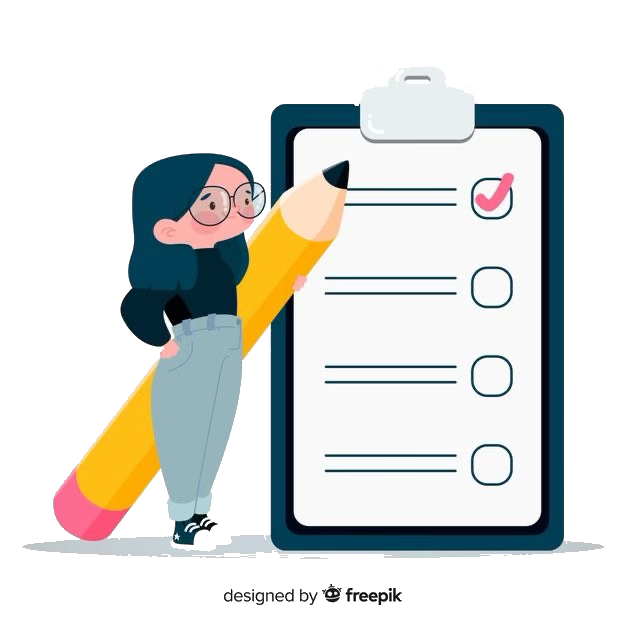 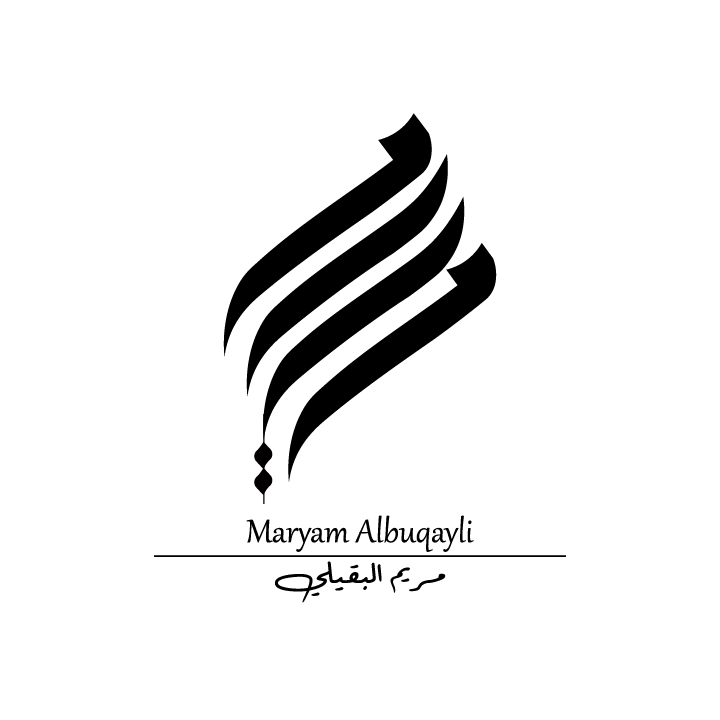 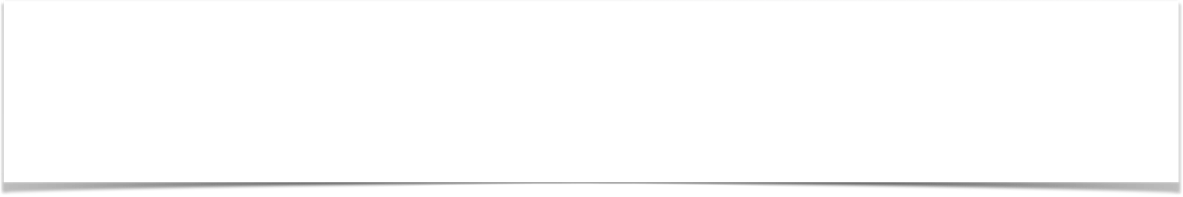 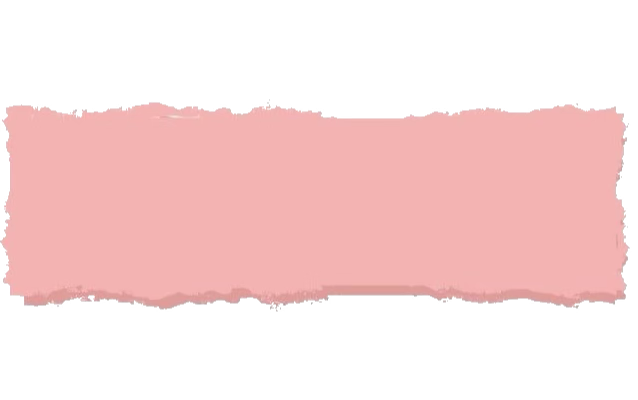 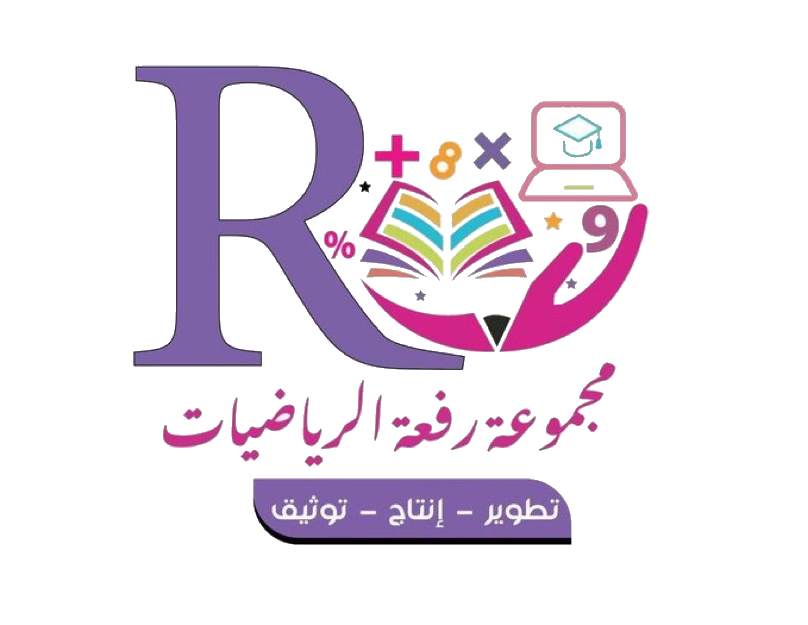 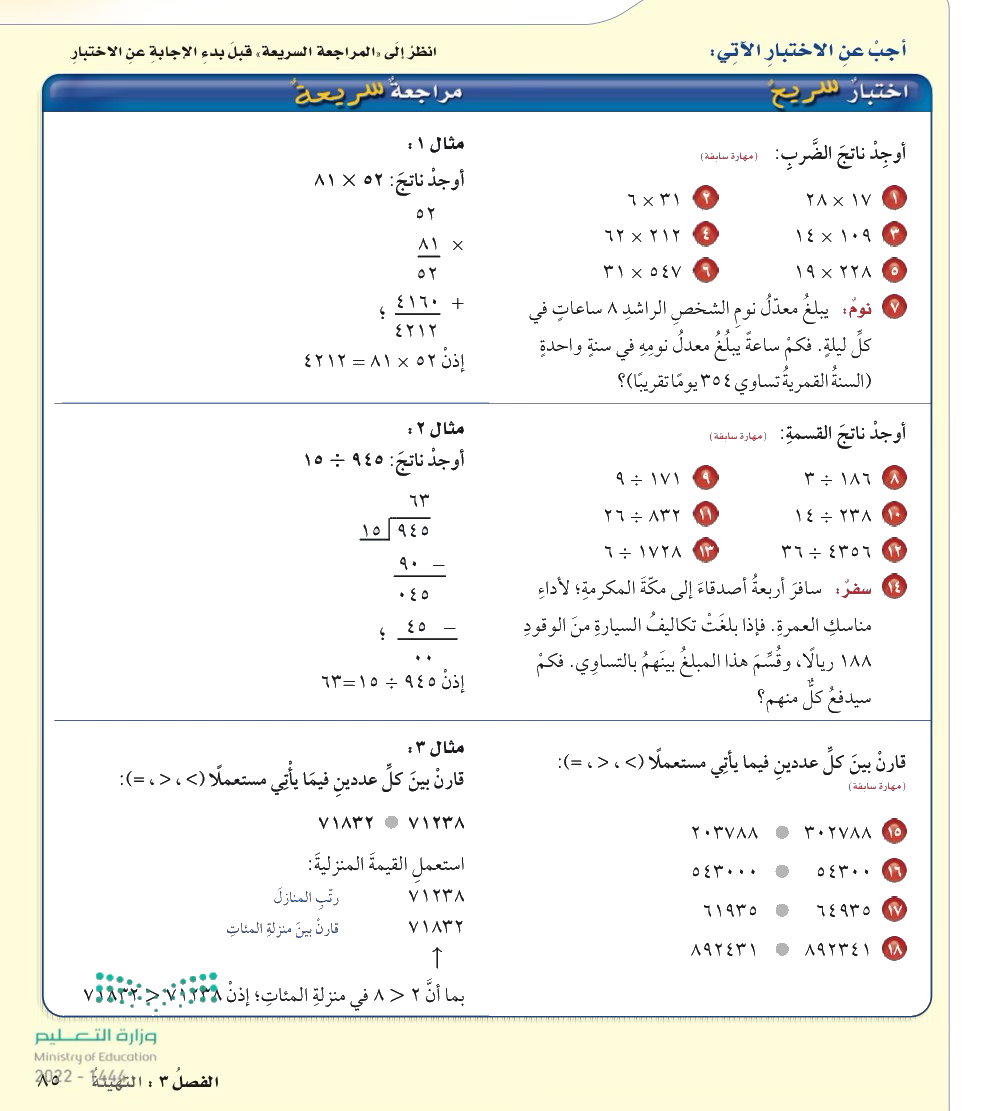 التهيئة
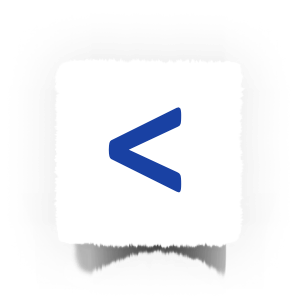 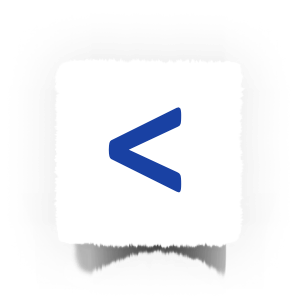 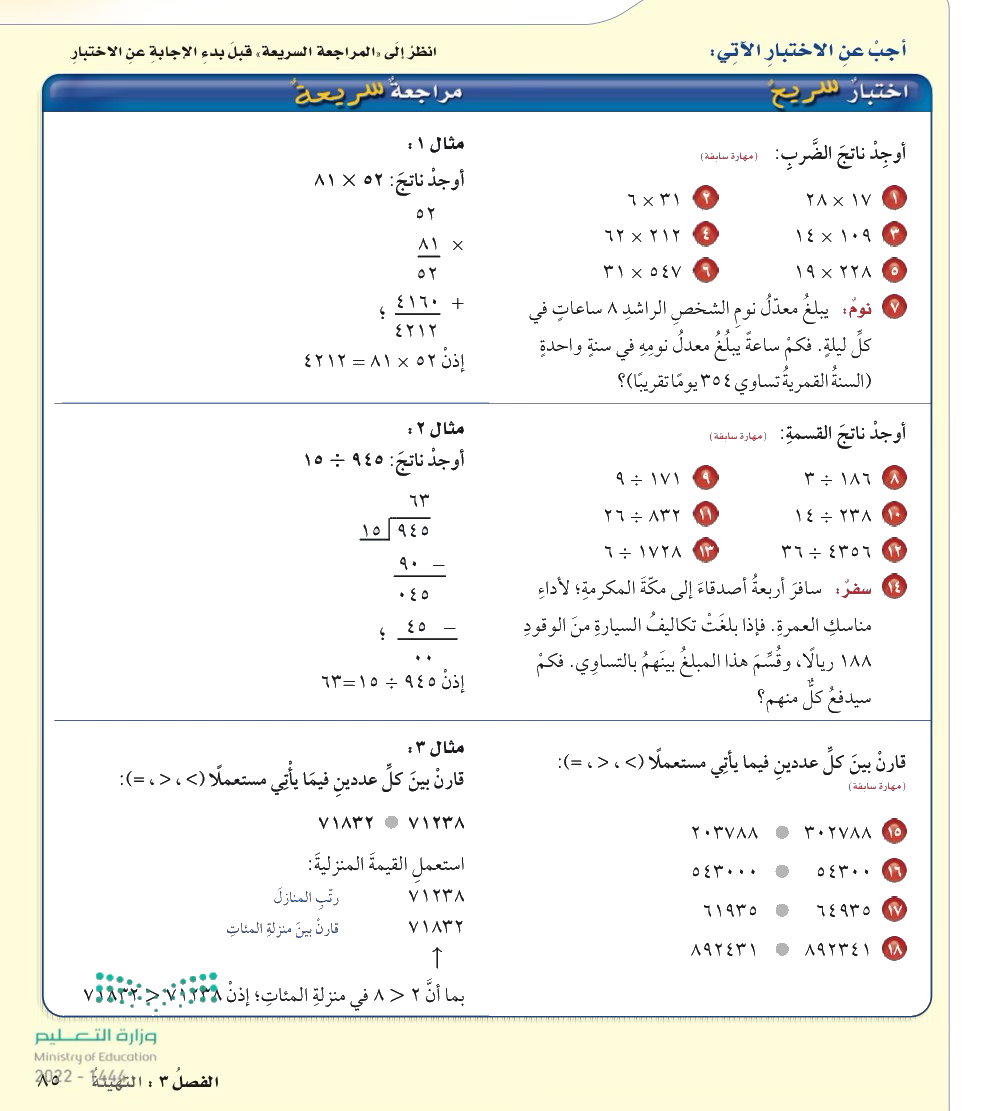 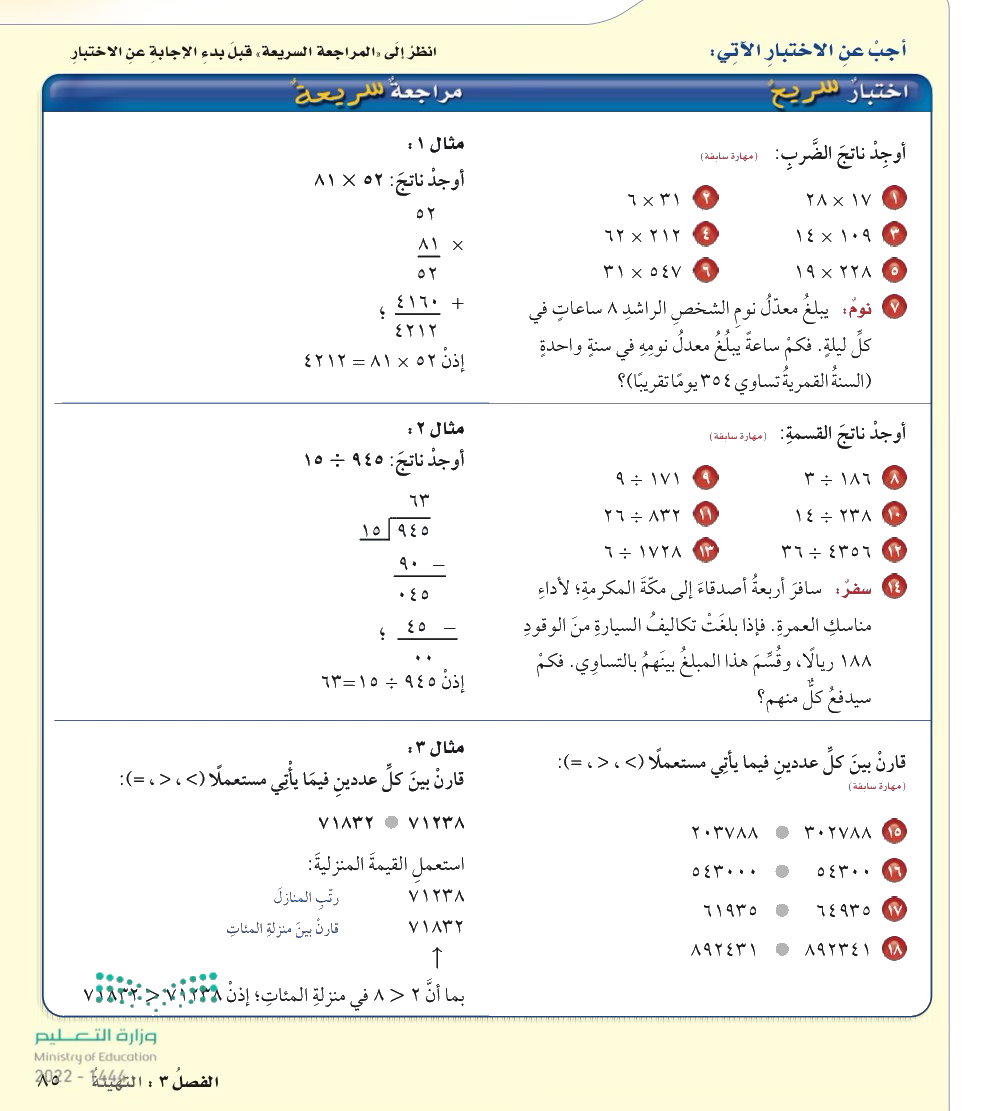 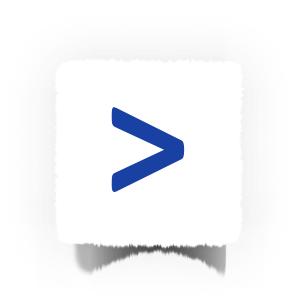 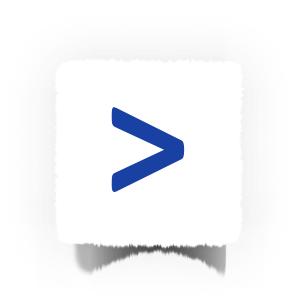 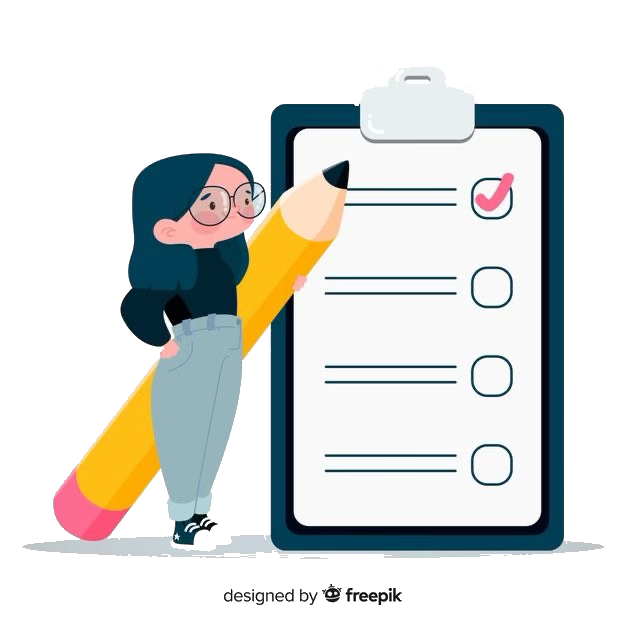 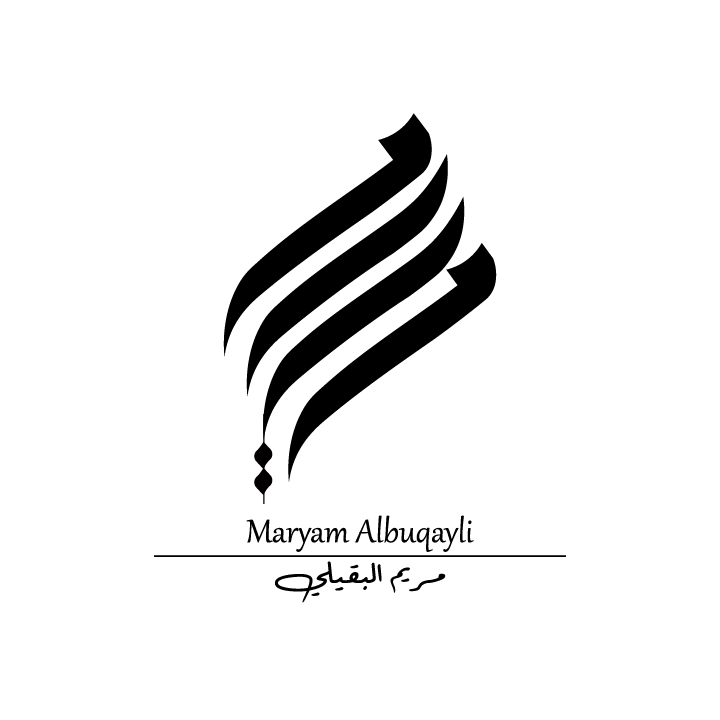 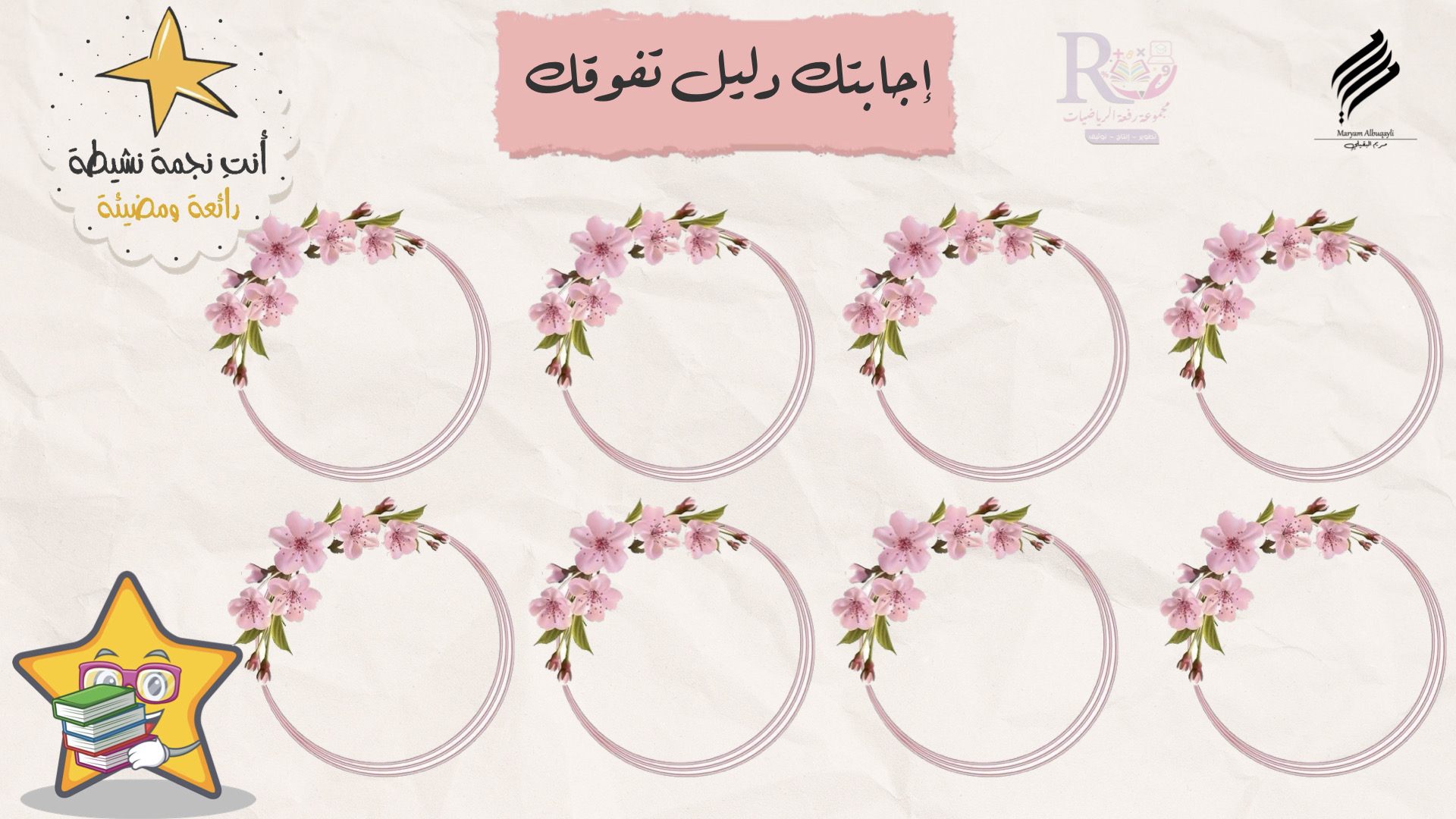 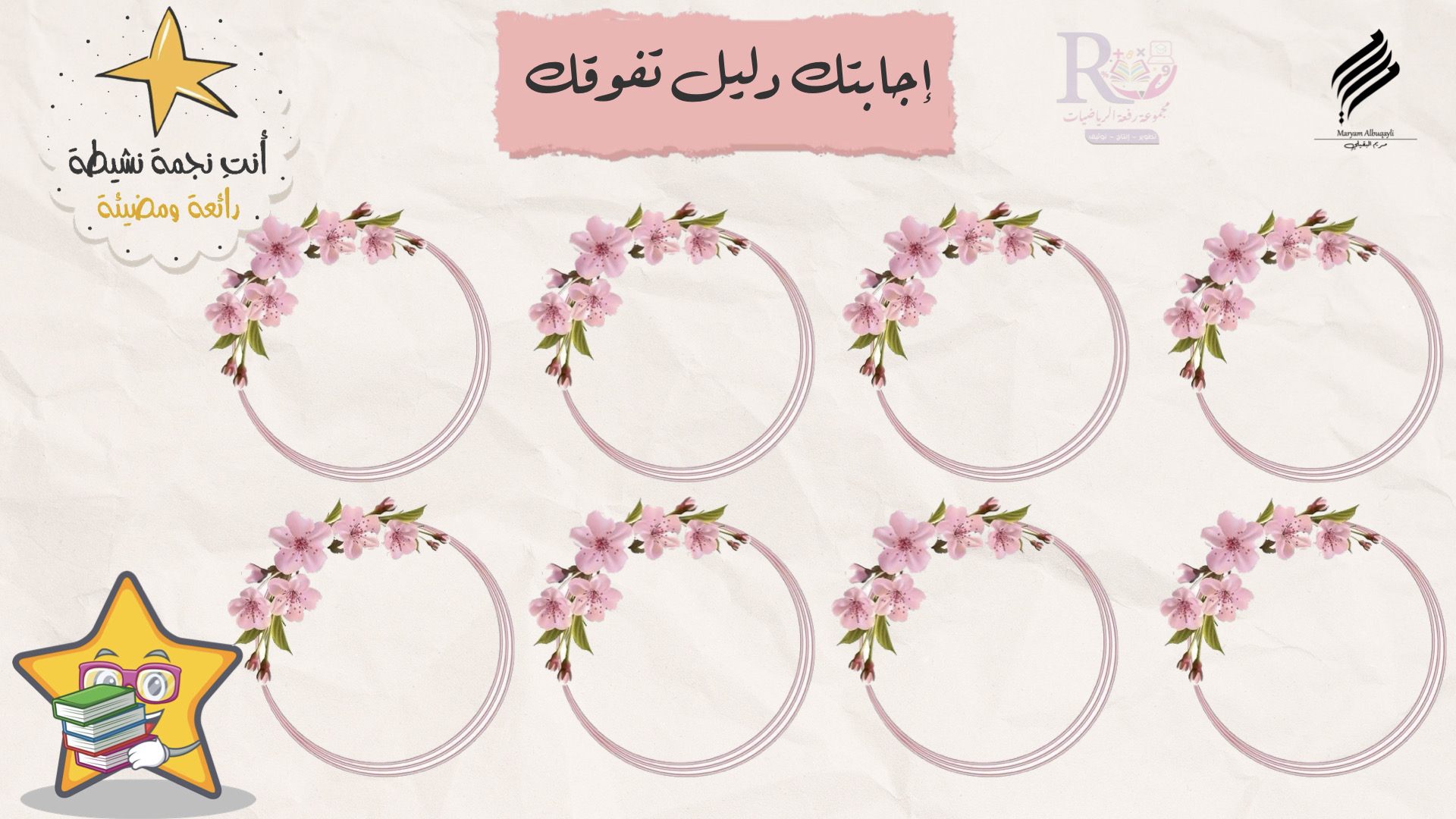 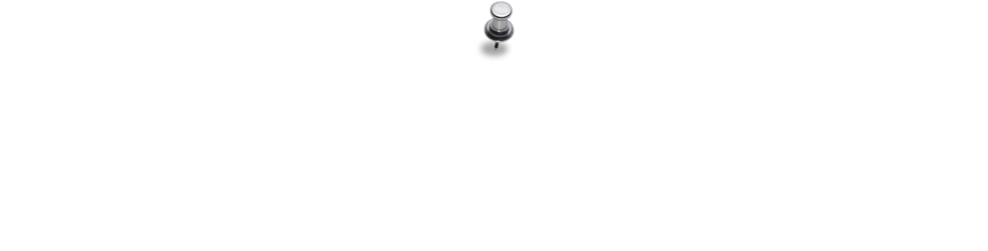 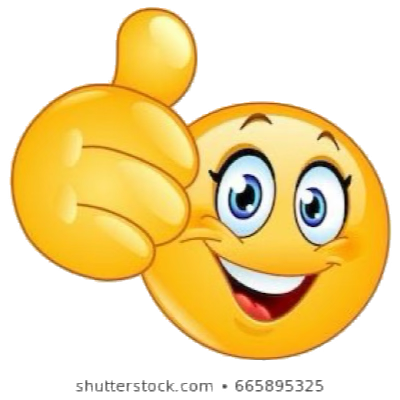 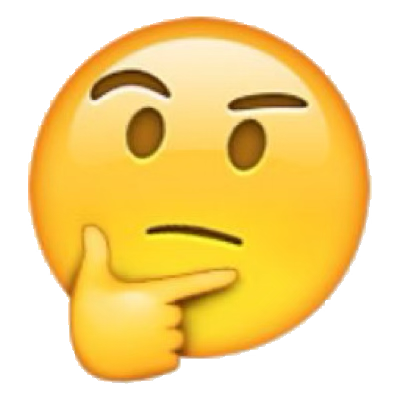 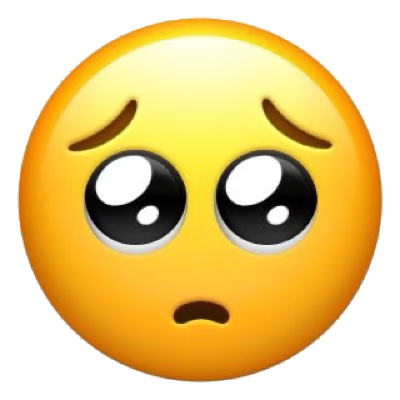 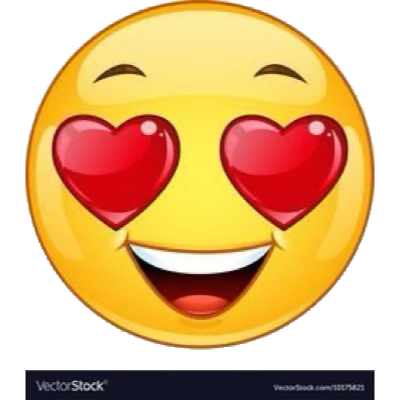 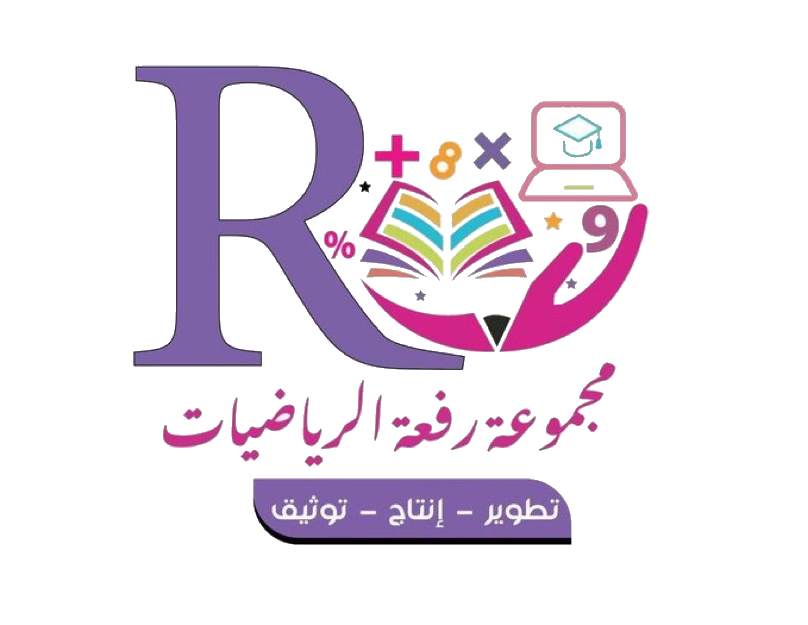 بطاقة خروج الدرس
رائع وممتع
لم أفهم
عندي سؤال
فهمت الدرس
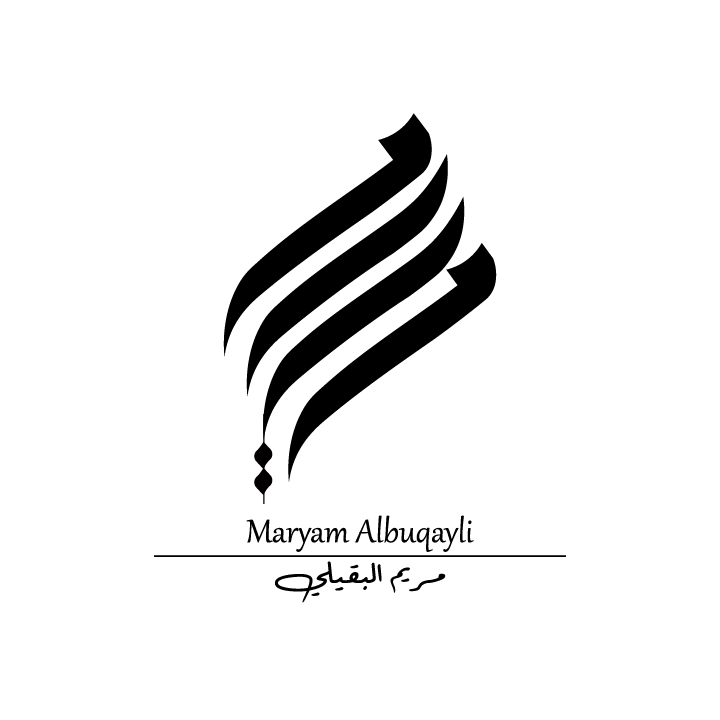